Maximizing coverage while ensuring fairness: a tale of conflicting objectives⸸
Bhaskar DasGupta
Department of Computer Science
University of Illinois at Chicago
Chicago, IL 60607
bdasgup@uic.edu
⸸ Joint result with Abolfazl Asudeh, Tanya Berger-Wolf and Anastasios Sidiropoulos
1
[Speaker Notes: A very good afternoon to everyone.
Welcome to my masters thesis defense and as you can see, the topic of my research is gerrymandering! But this is not just about our research  and findings. This is the journey of a 23 year old girl from Italy who had big dreams in her eyes as she burgeoned on her journey to the United States of America with no idea about the vast country she was stepping into. And now thanks to UIC and her professors and advisor professor Dasgupta that she became able enough to not only carry out a research on the topic of gerrymandering but present her findings in front of highly knowledgeable people like you. And she is more than honored for this humbling opportunity. Without further ado, lets delve into this journey.]
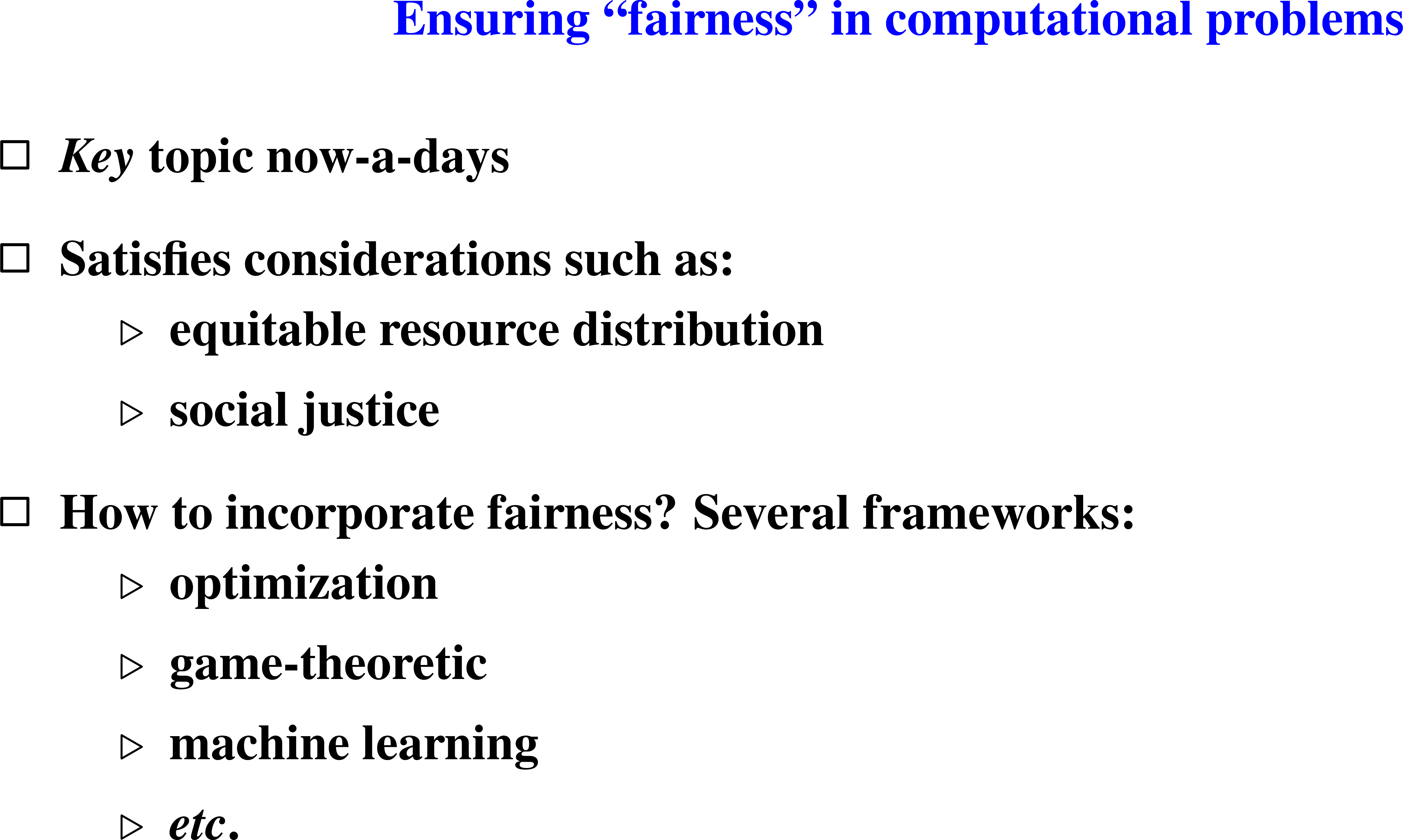 framework for this talk
2
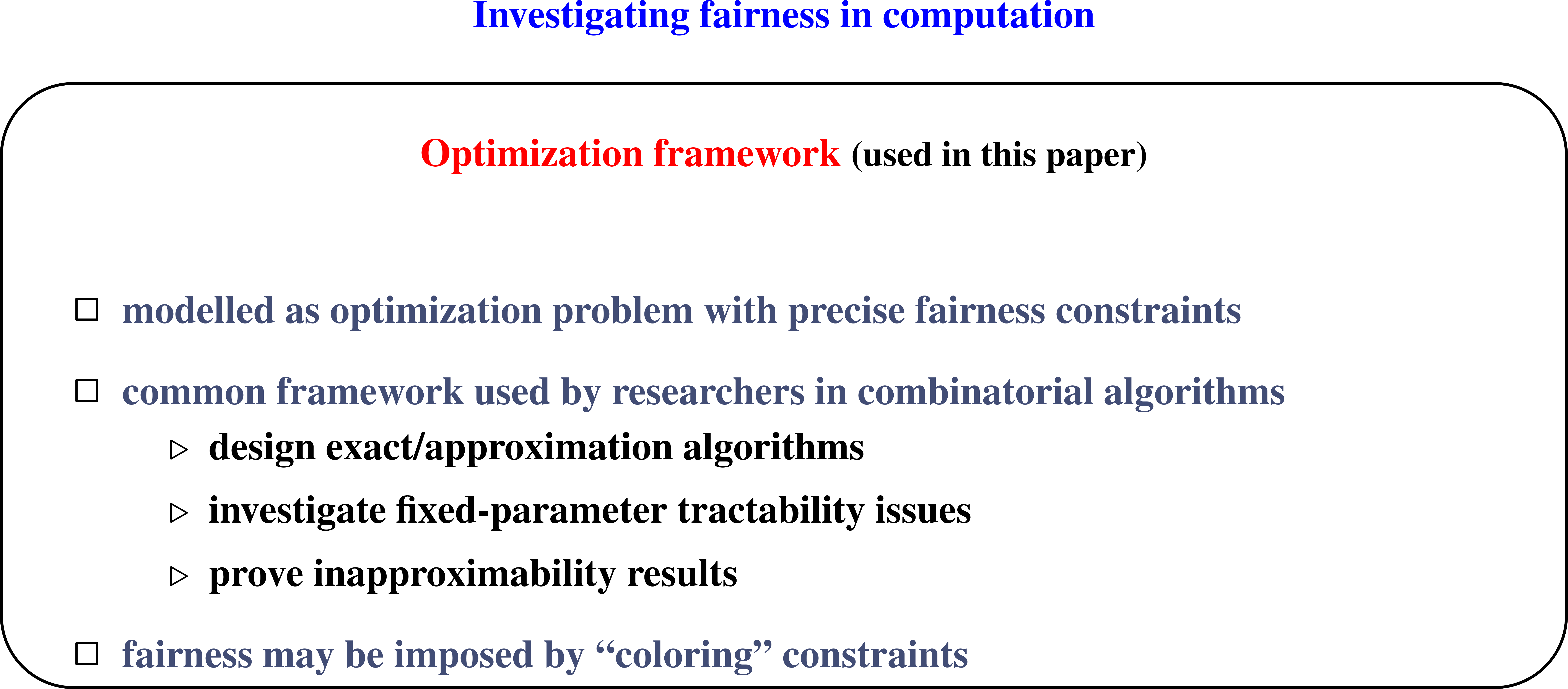 3
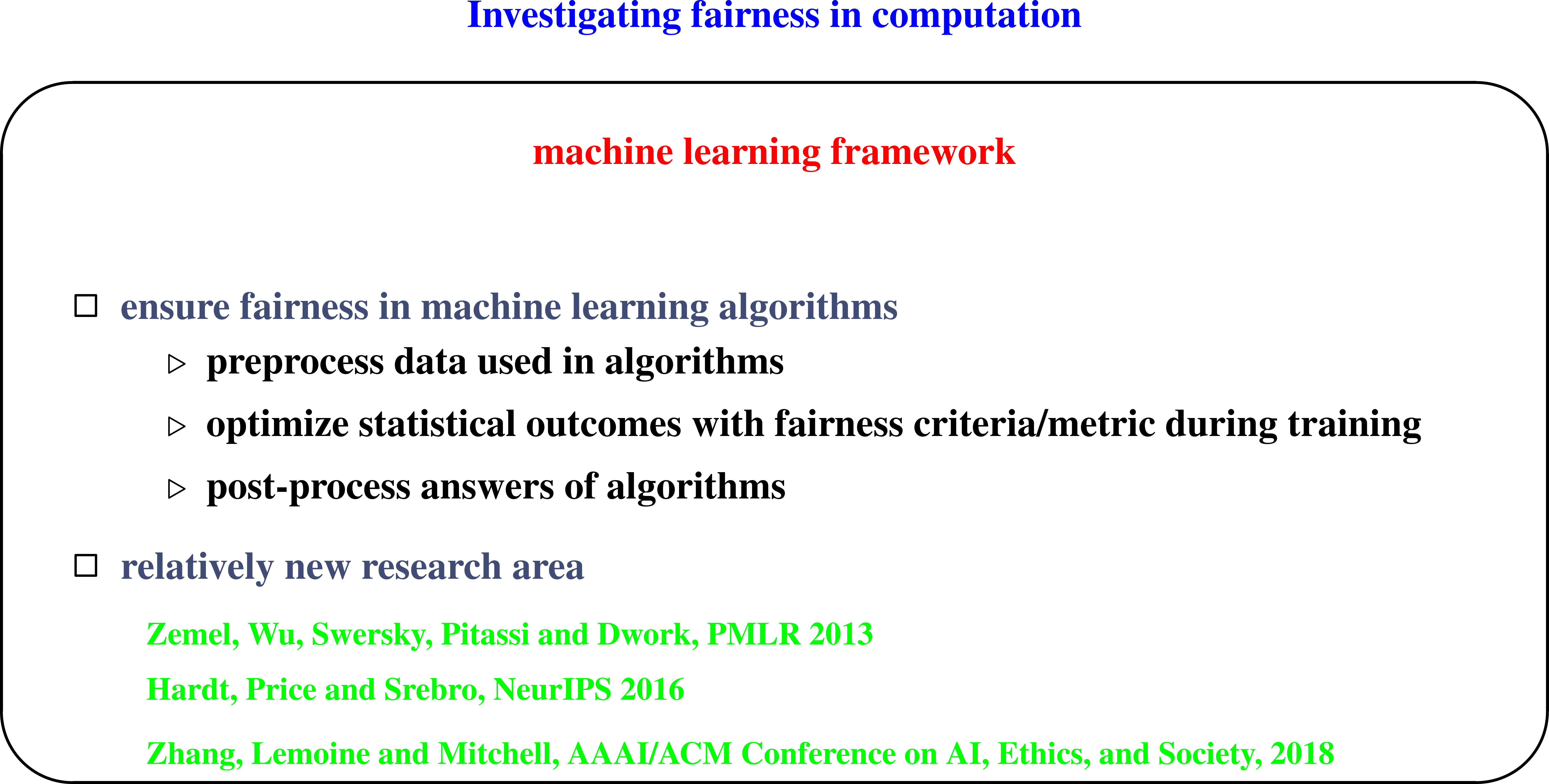 4
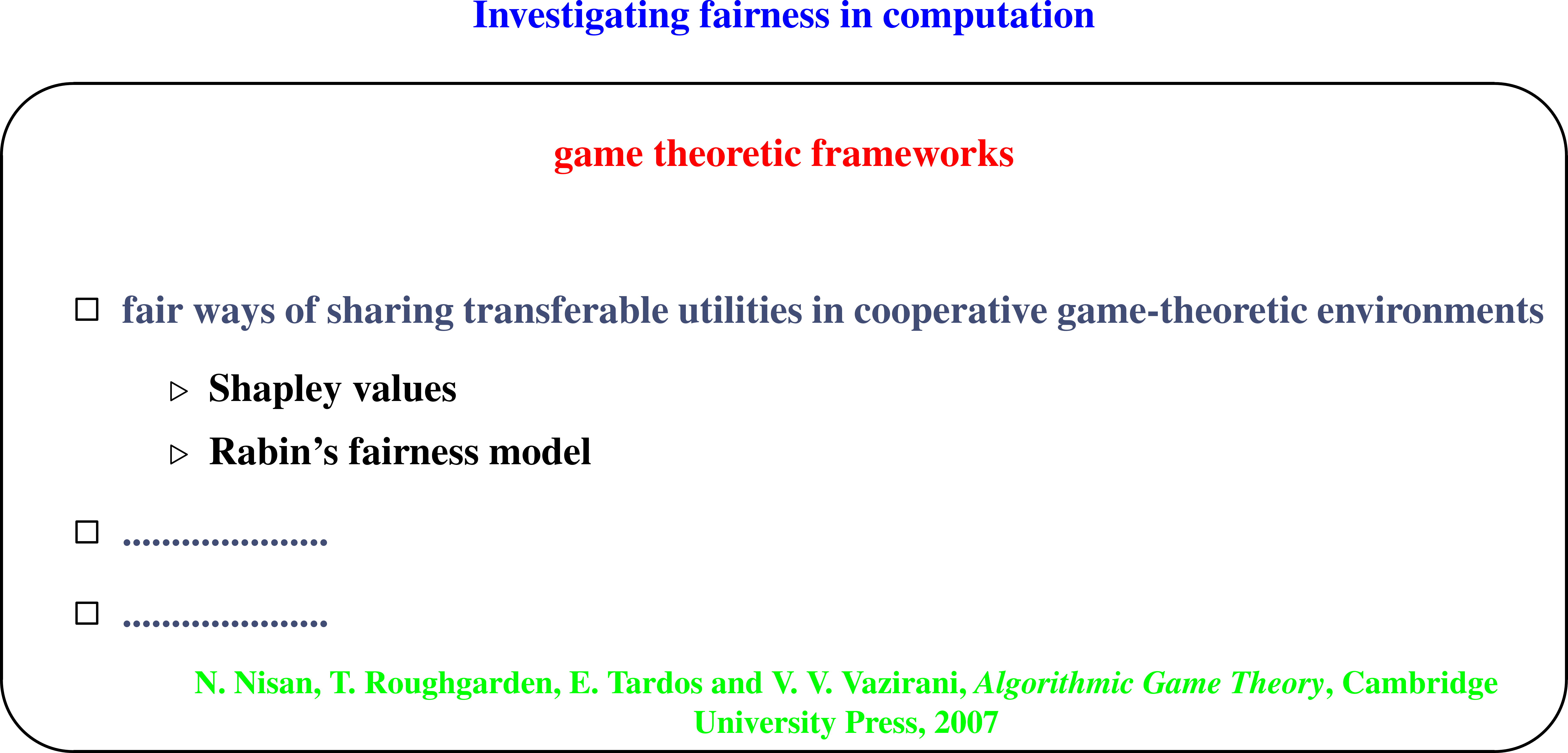 5
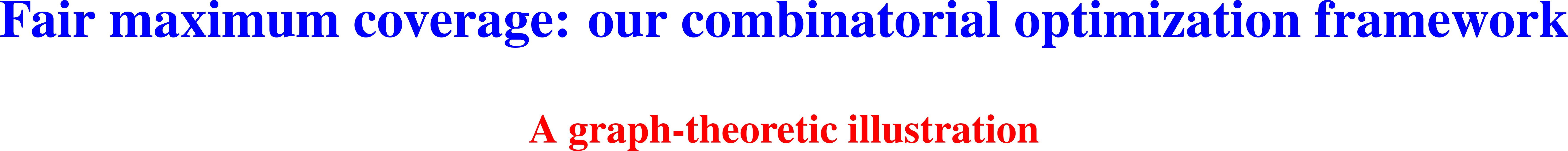 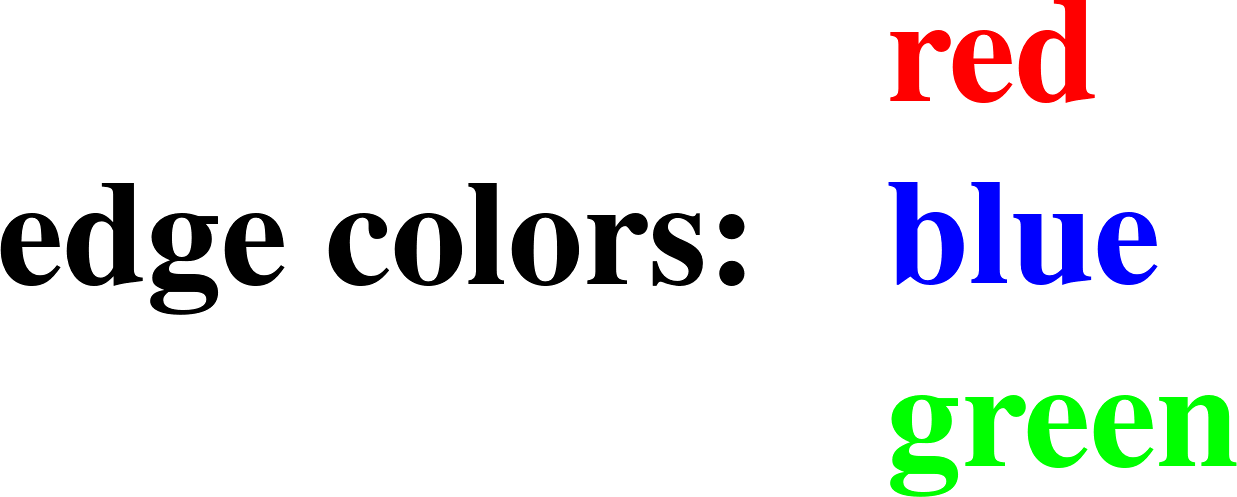 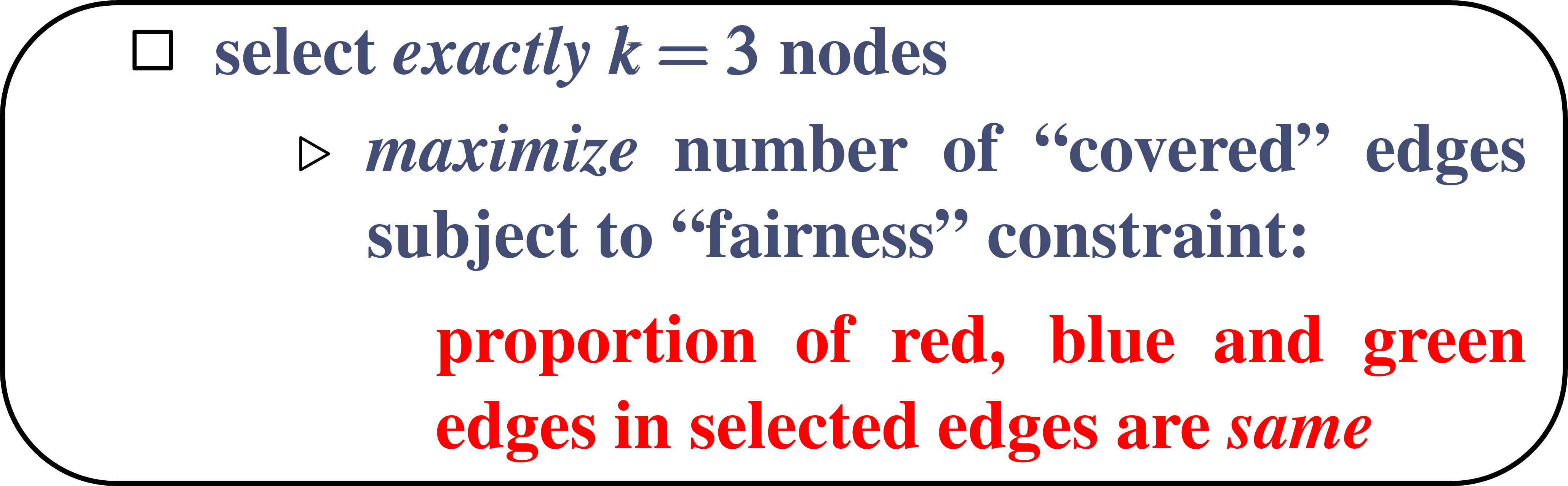 Optimal solution without fairness constraints (11 edges)
Optimal solution (6 edges)
6
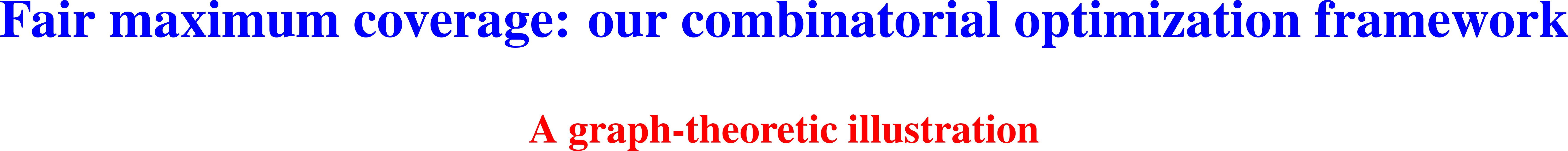 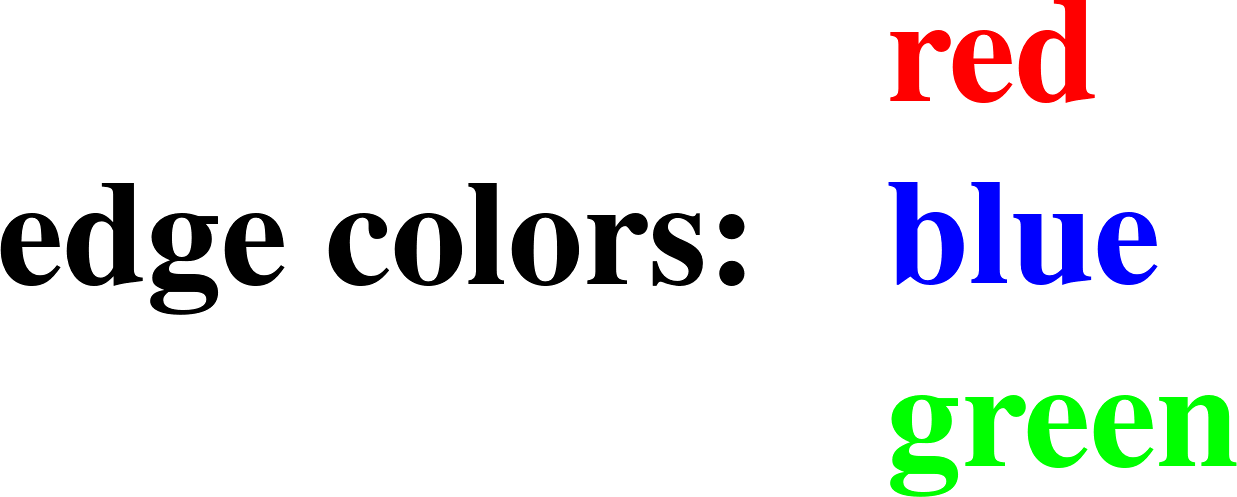 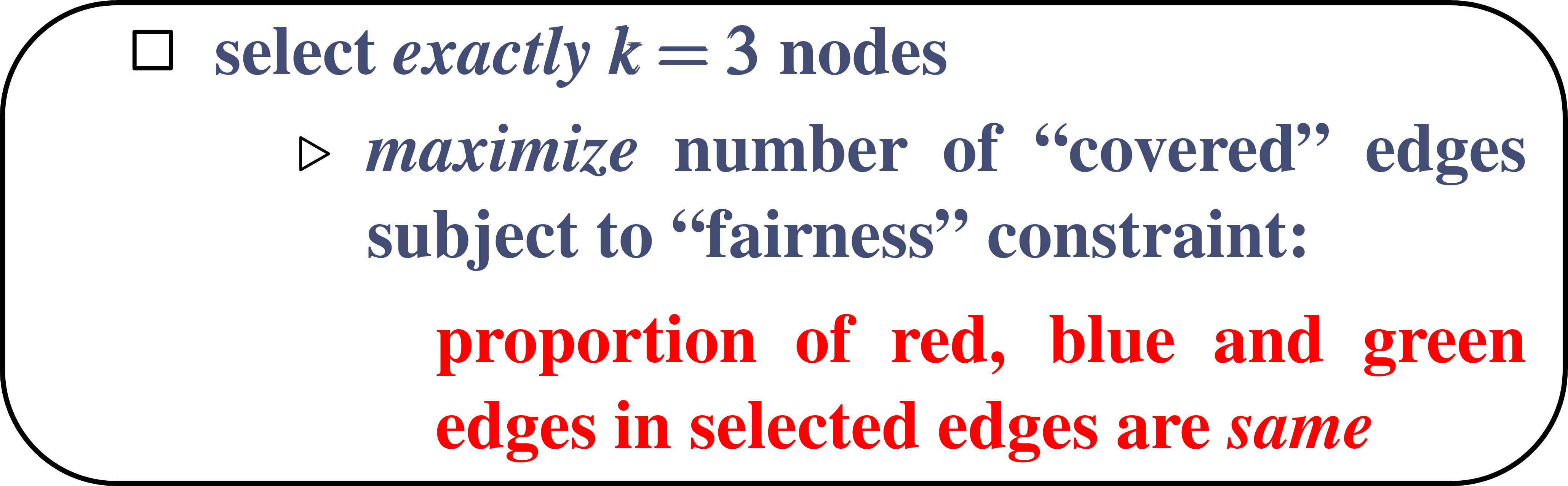 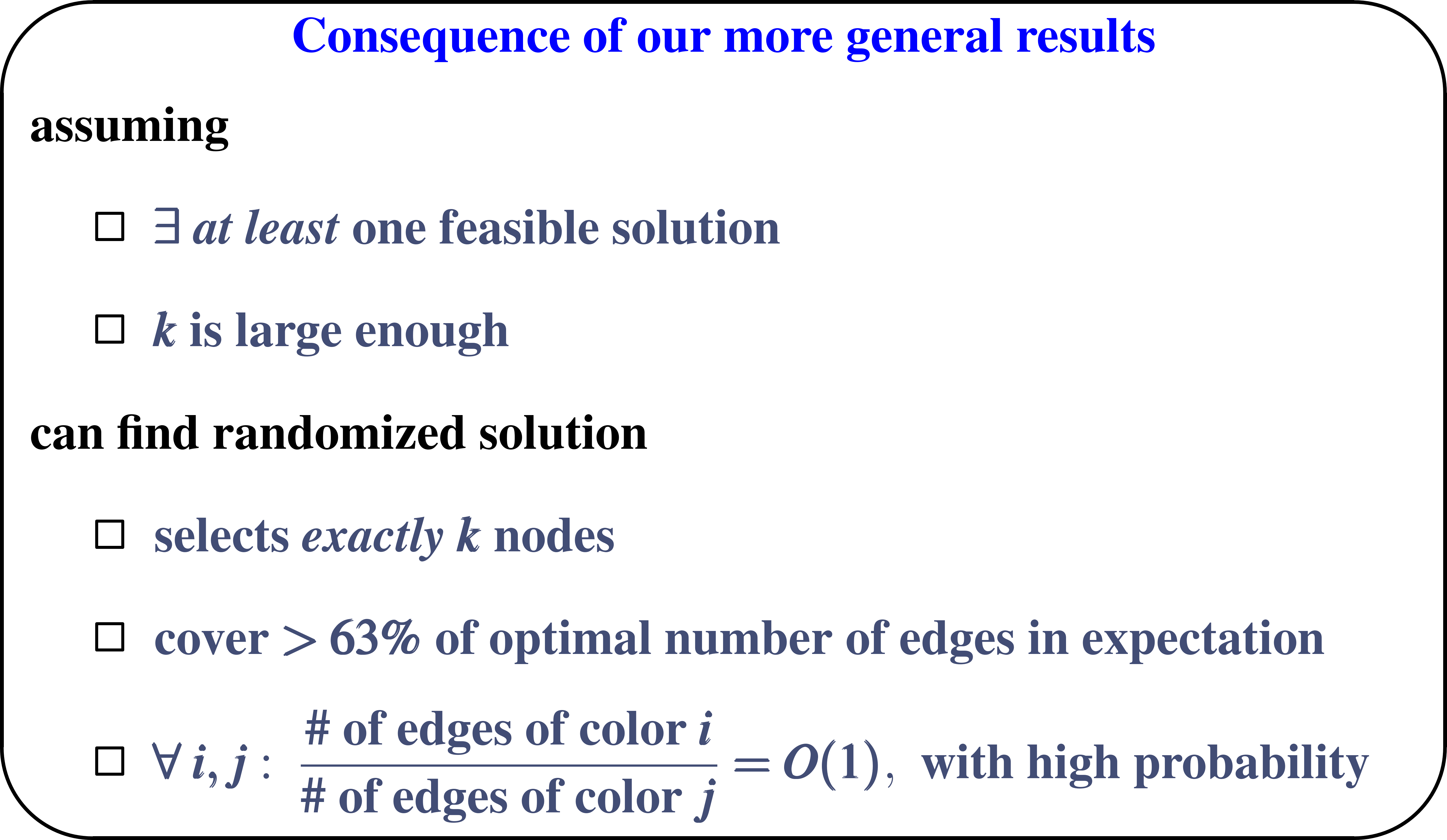 7
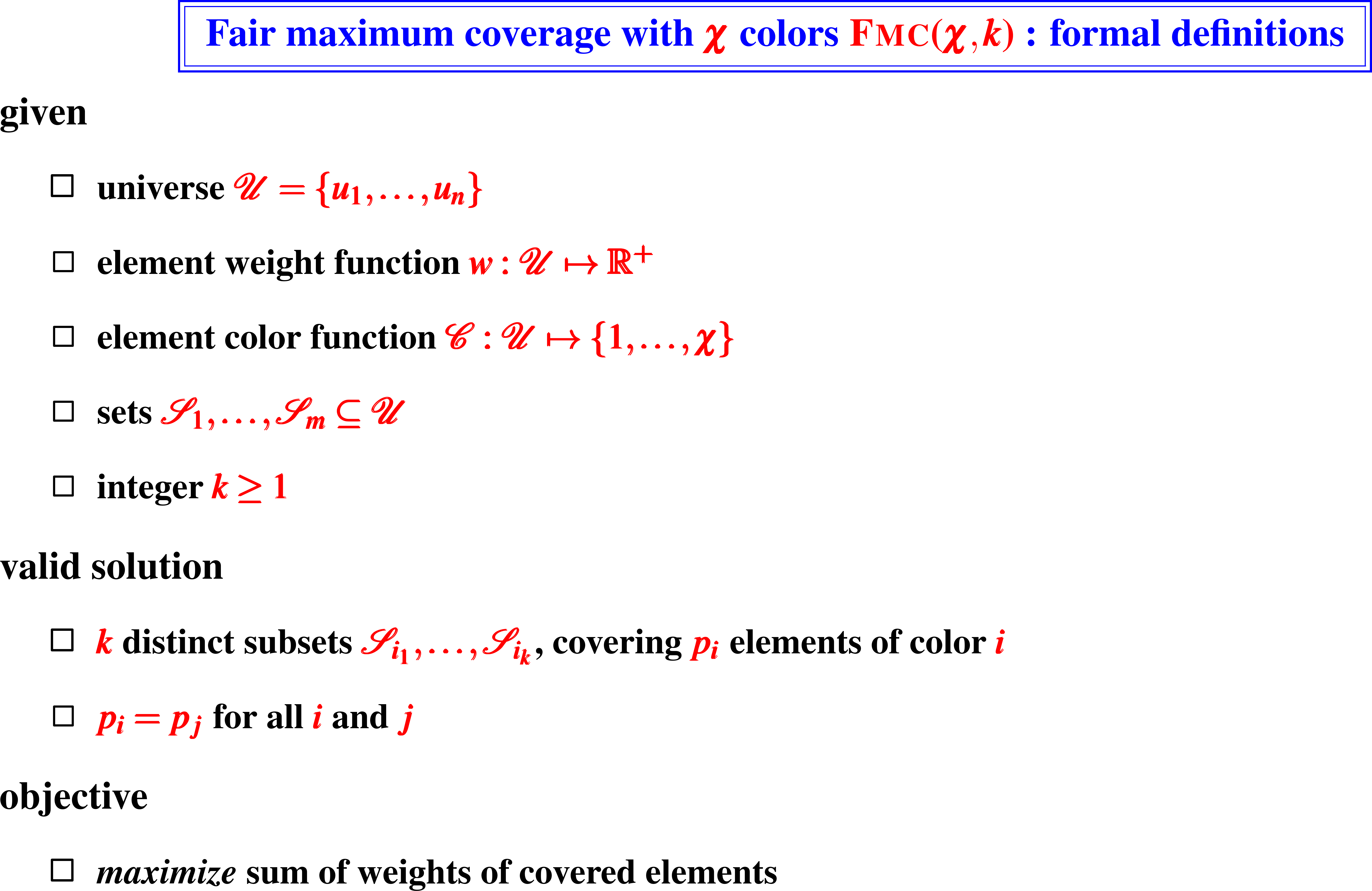 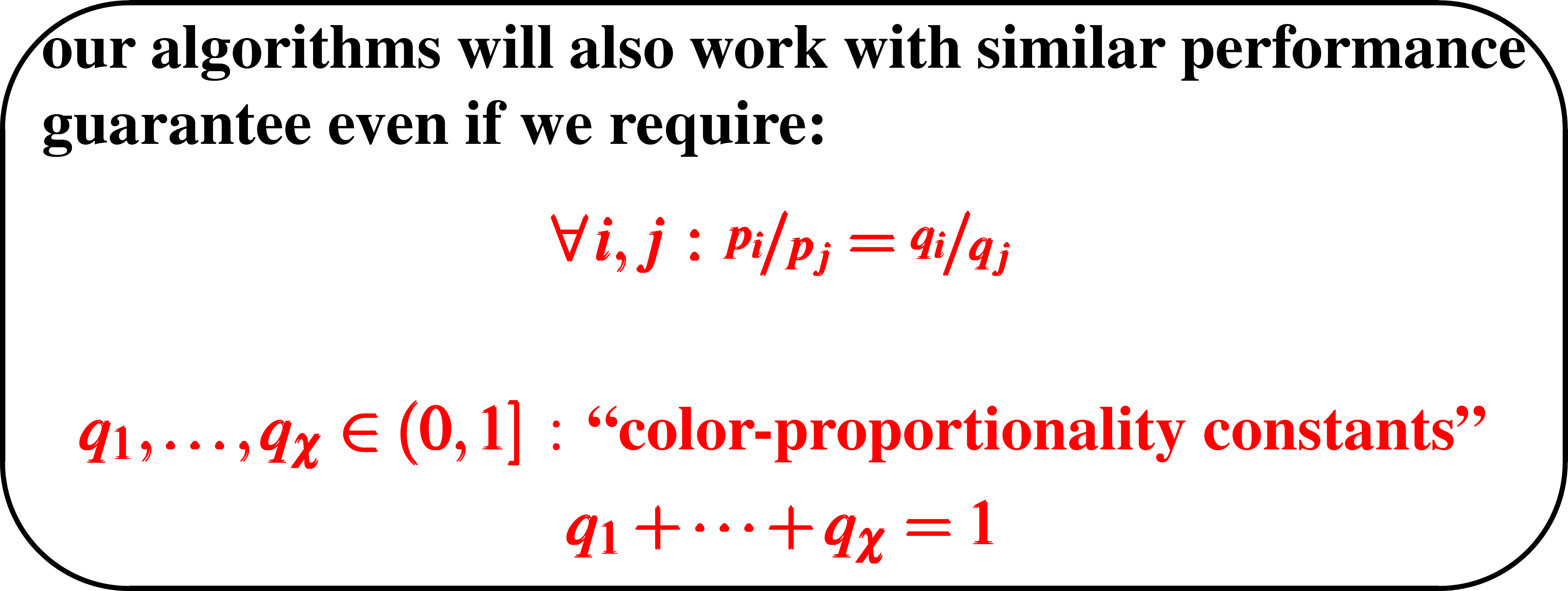 8
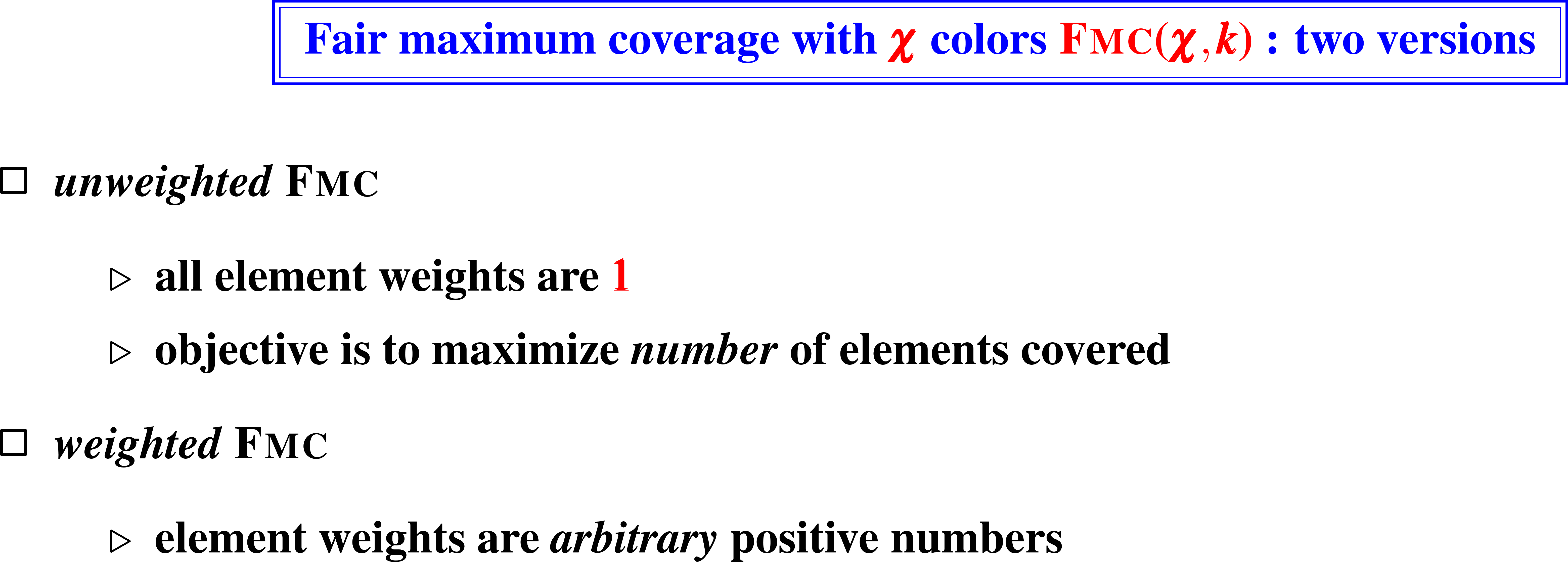 9
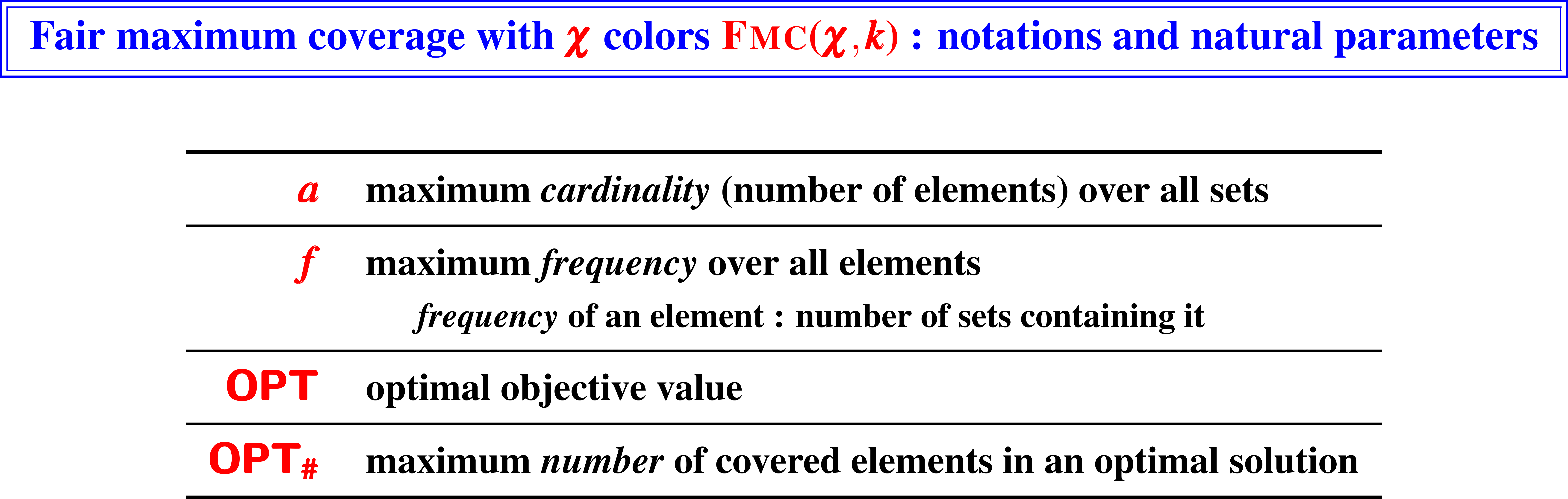 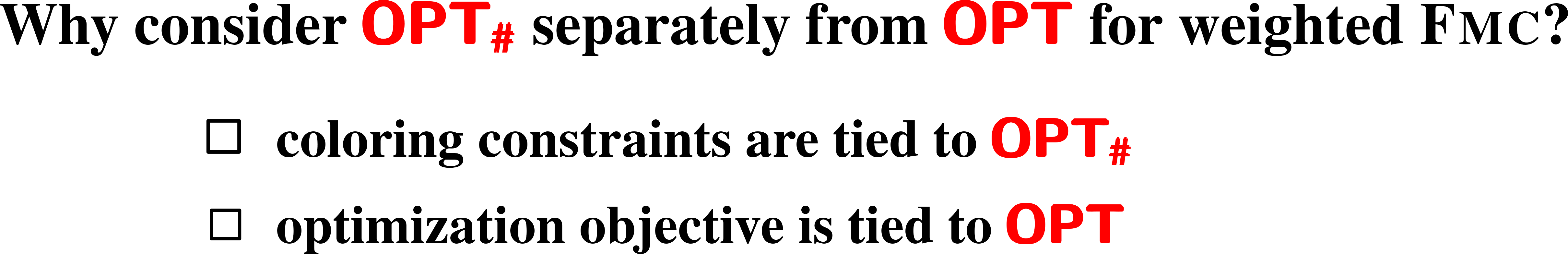 10
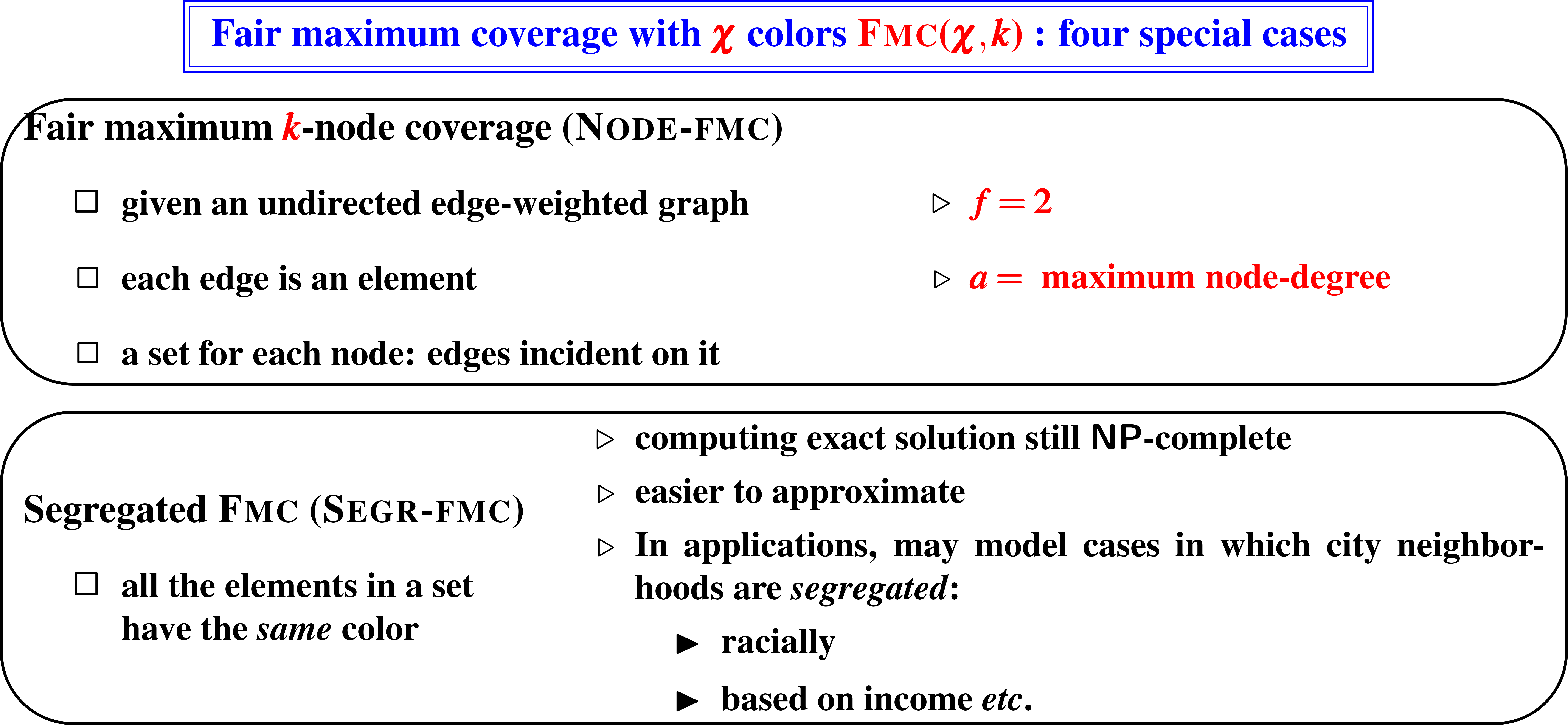 11
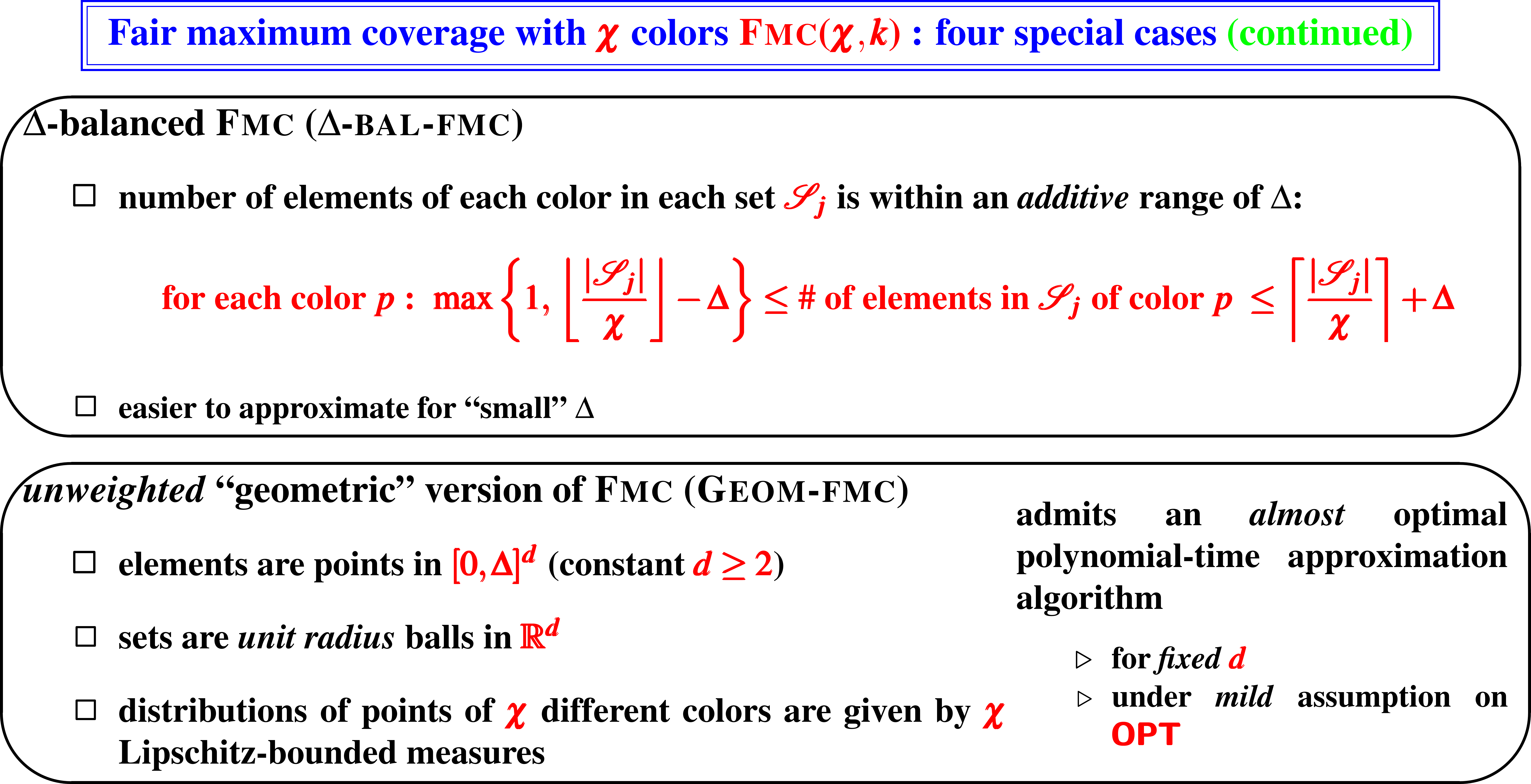 12
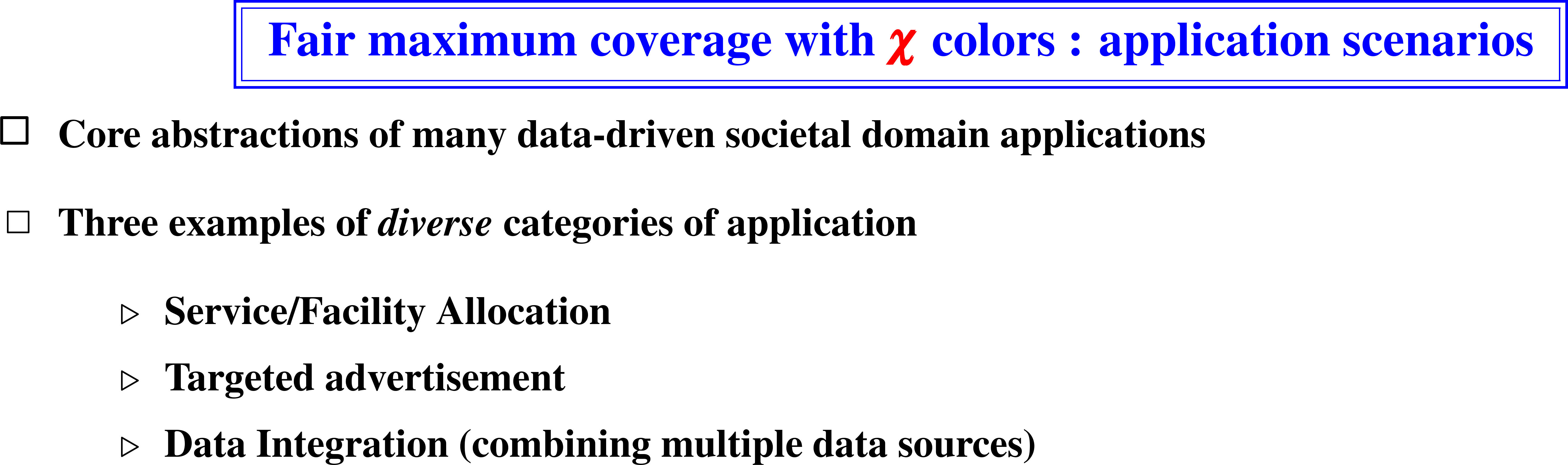 13
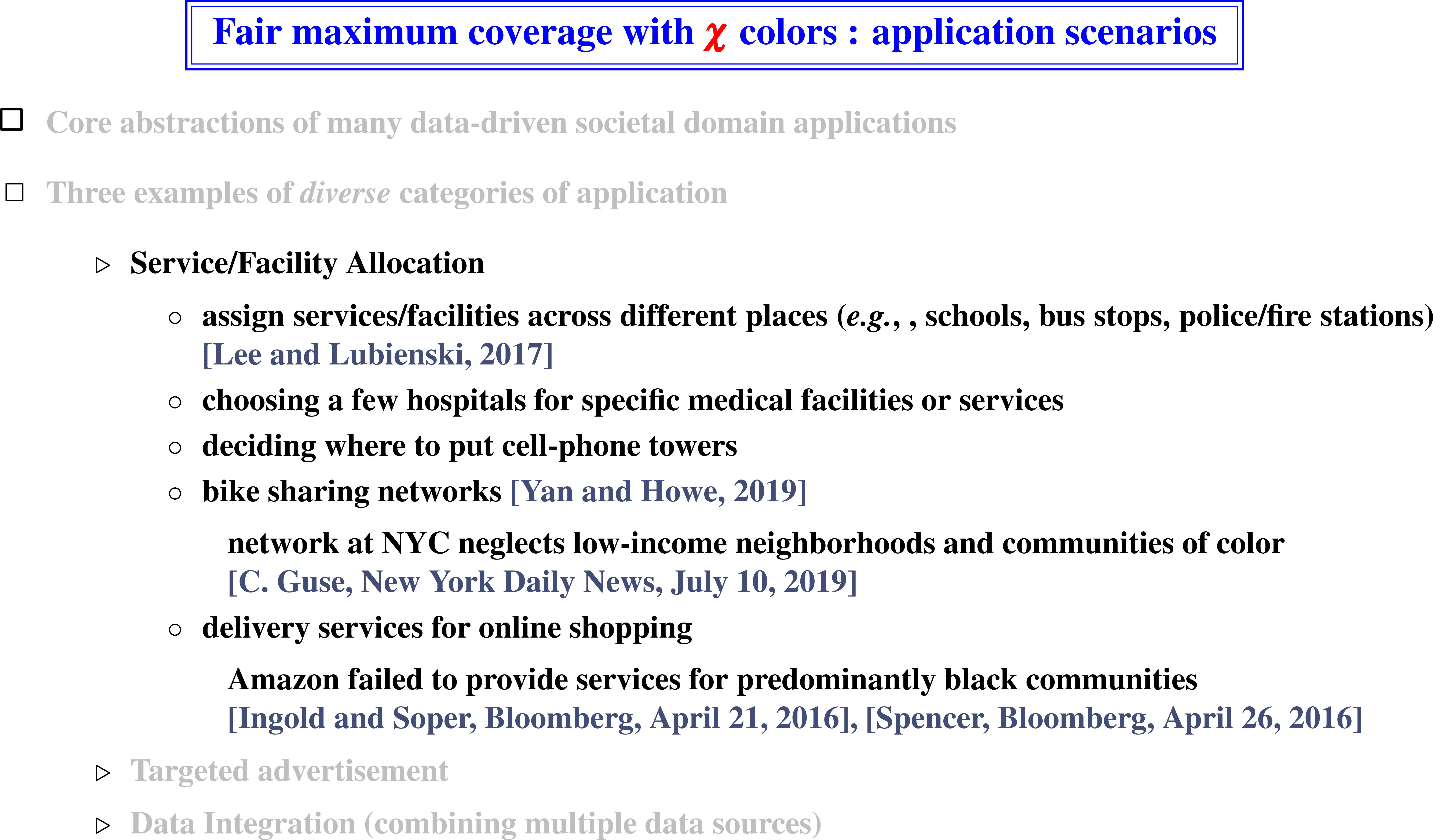 14
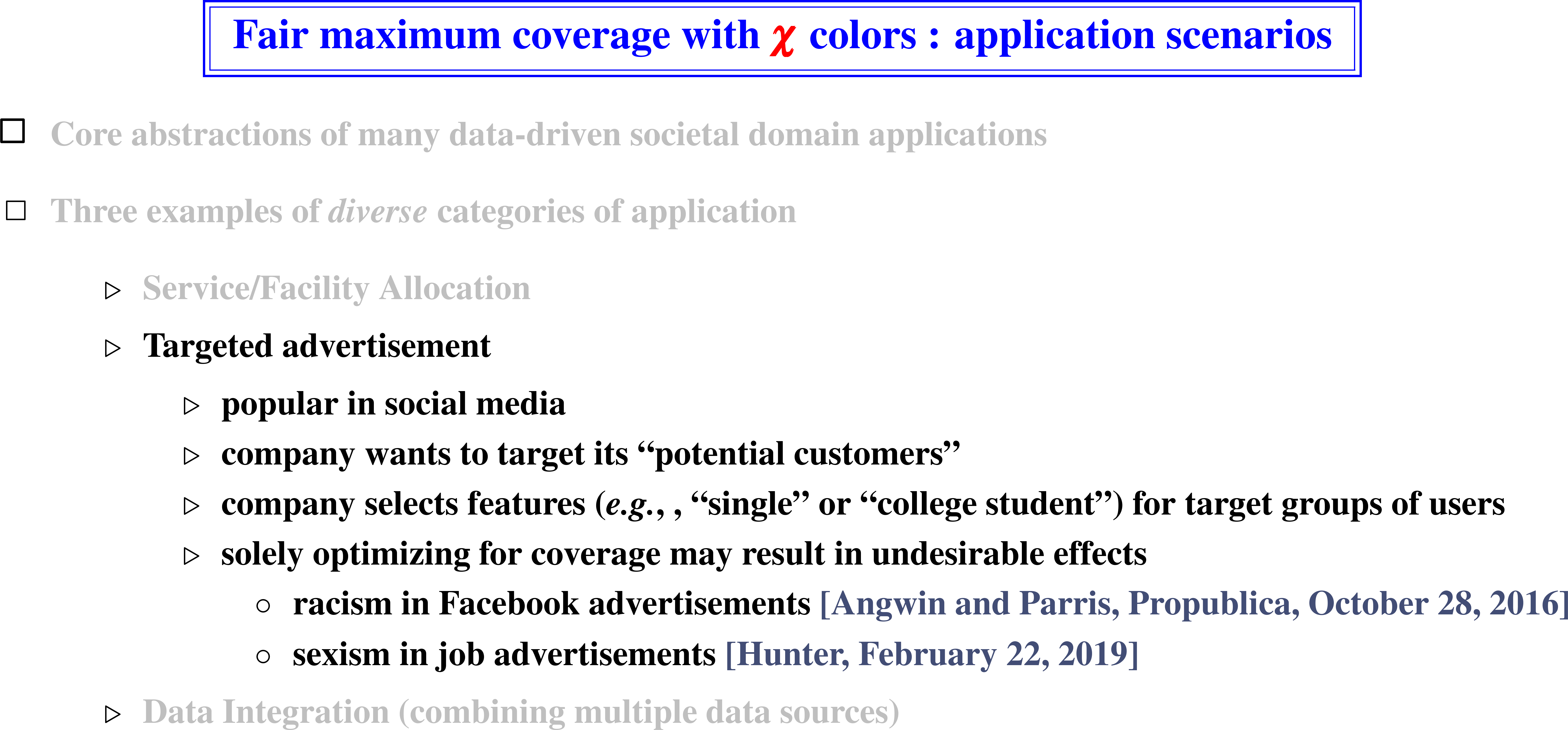 15
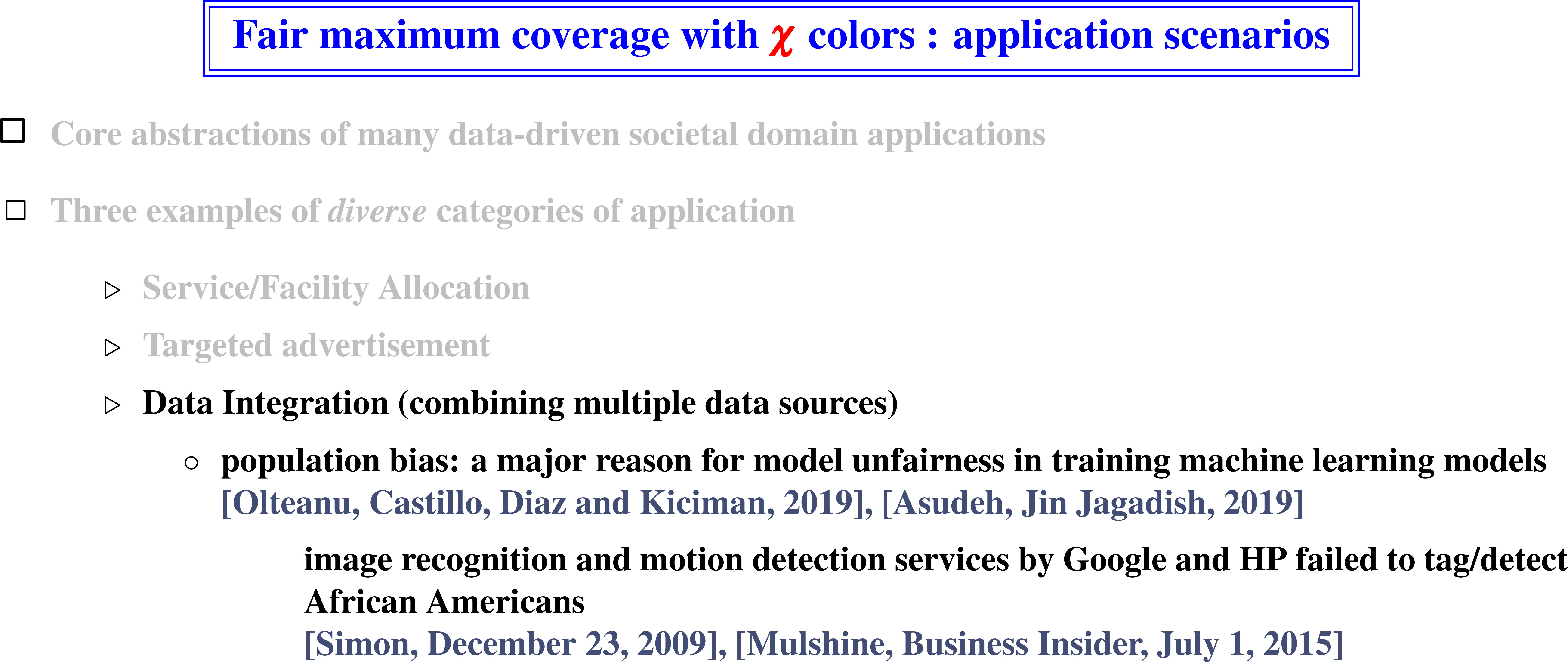 16
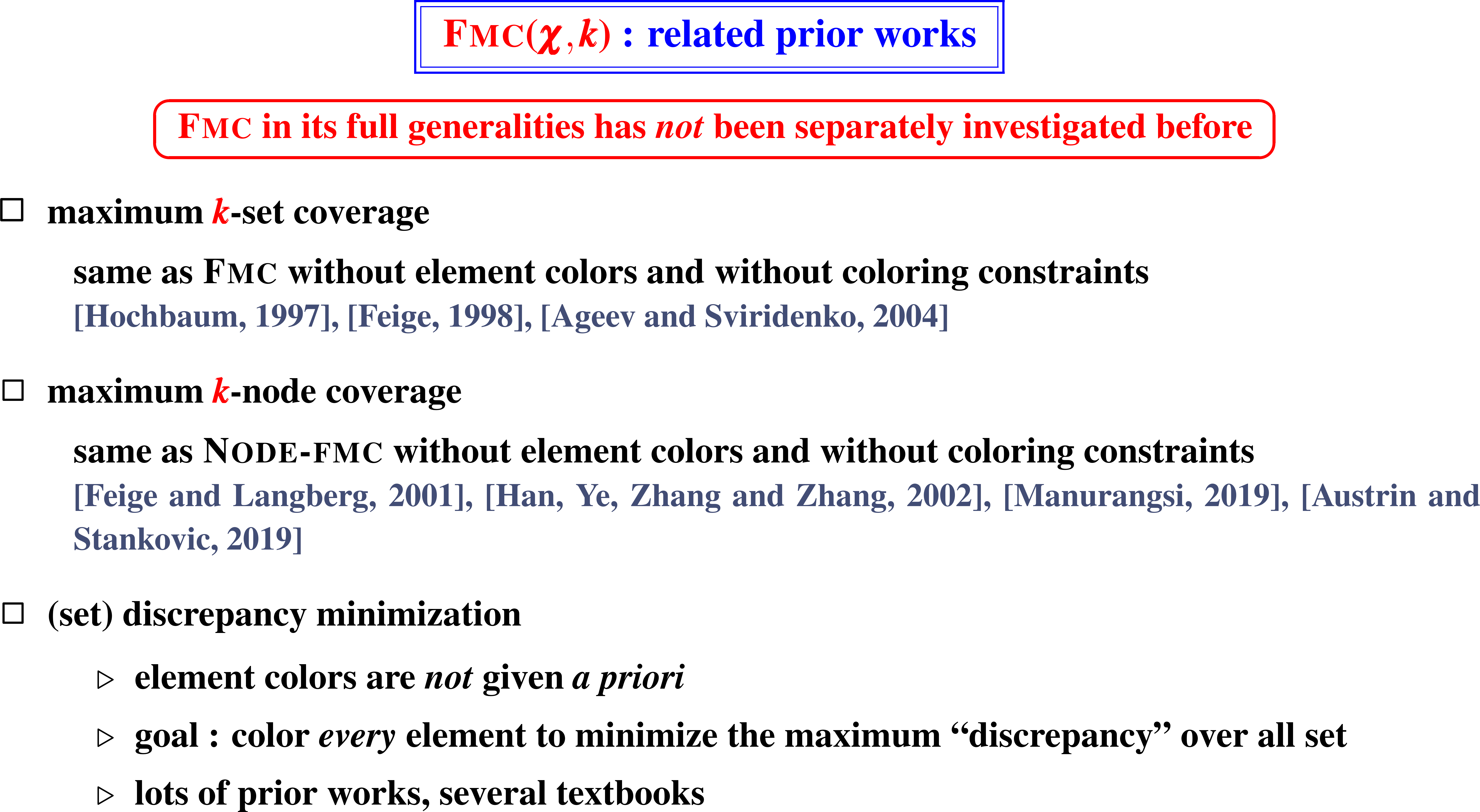 17
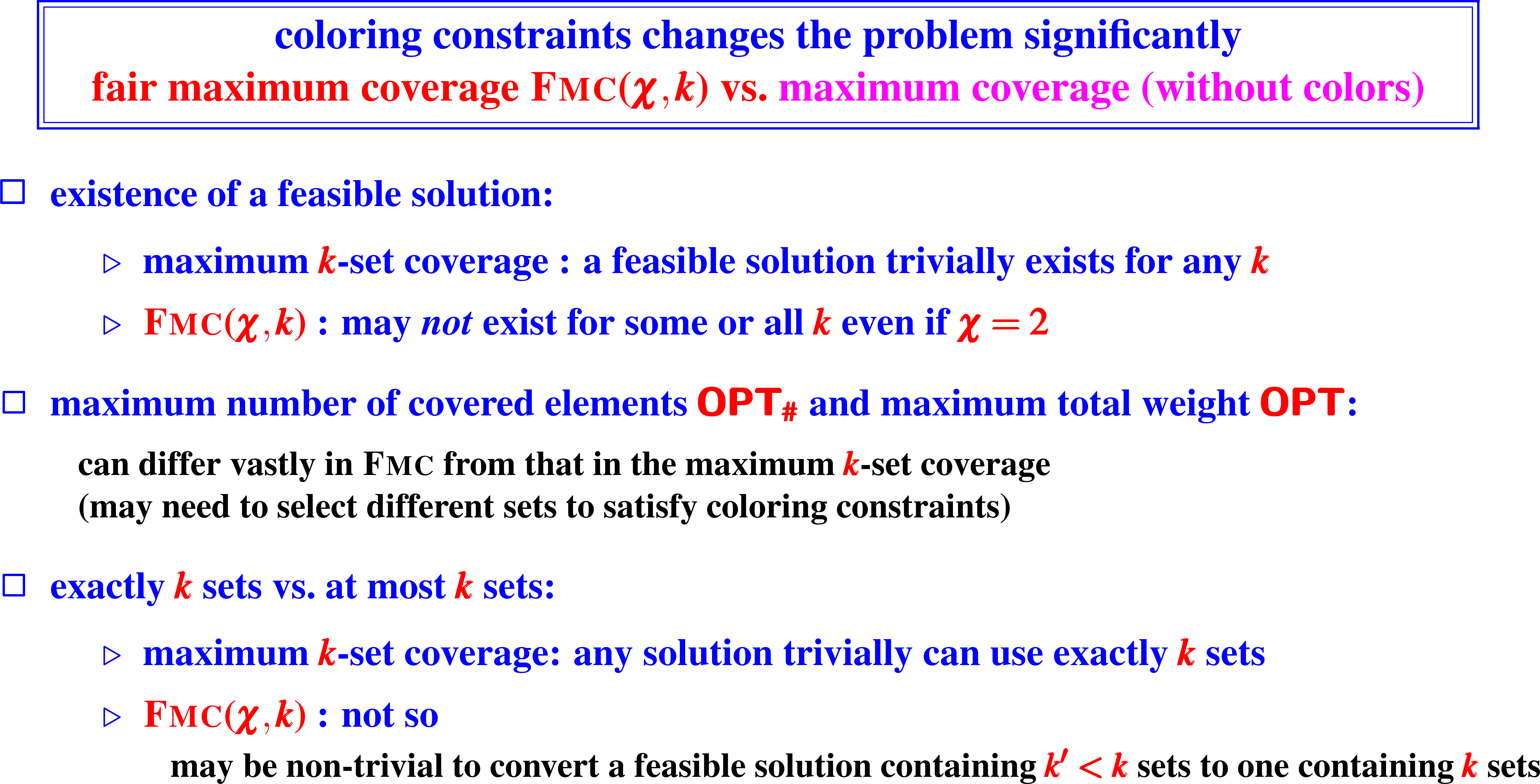 18
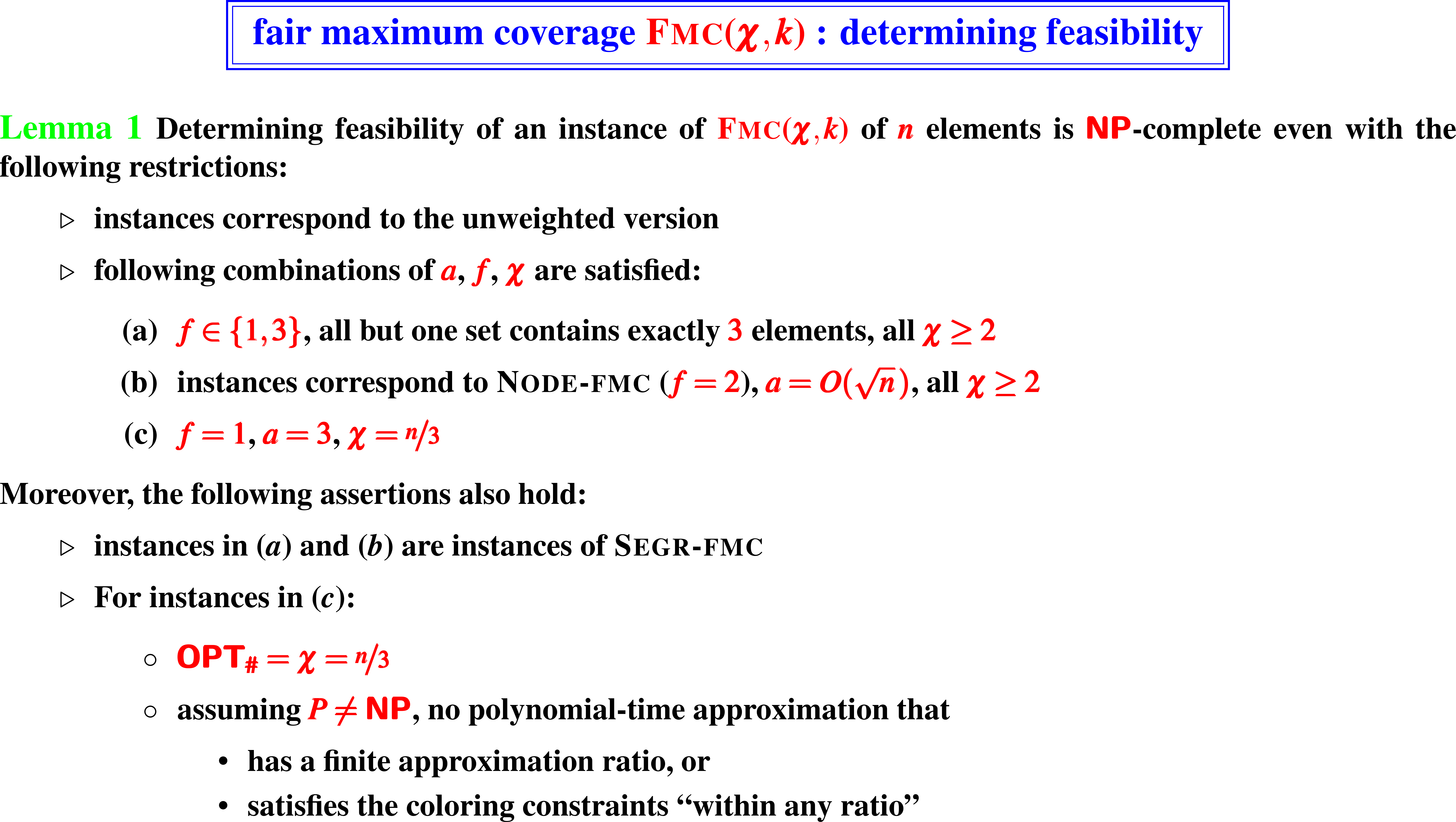 19
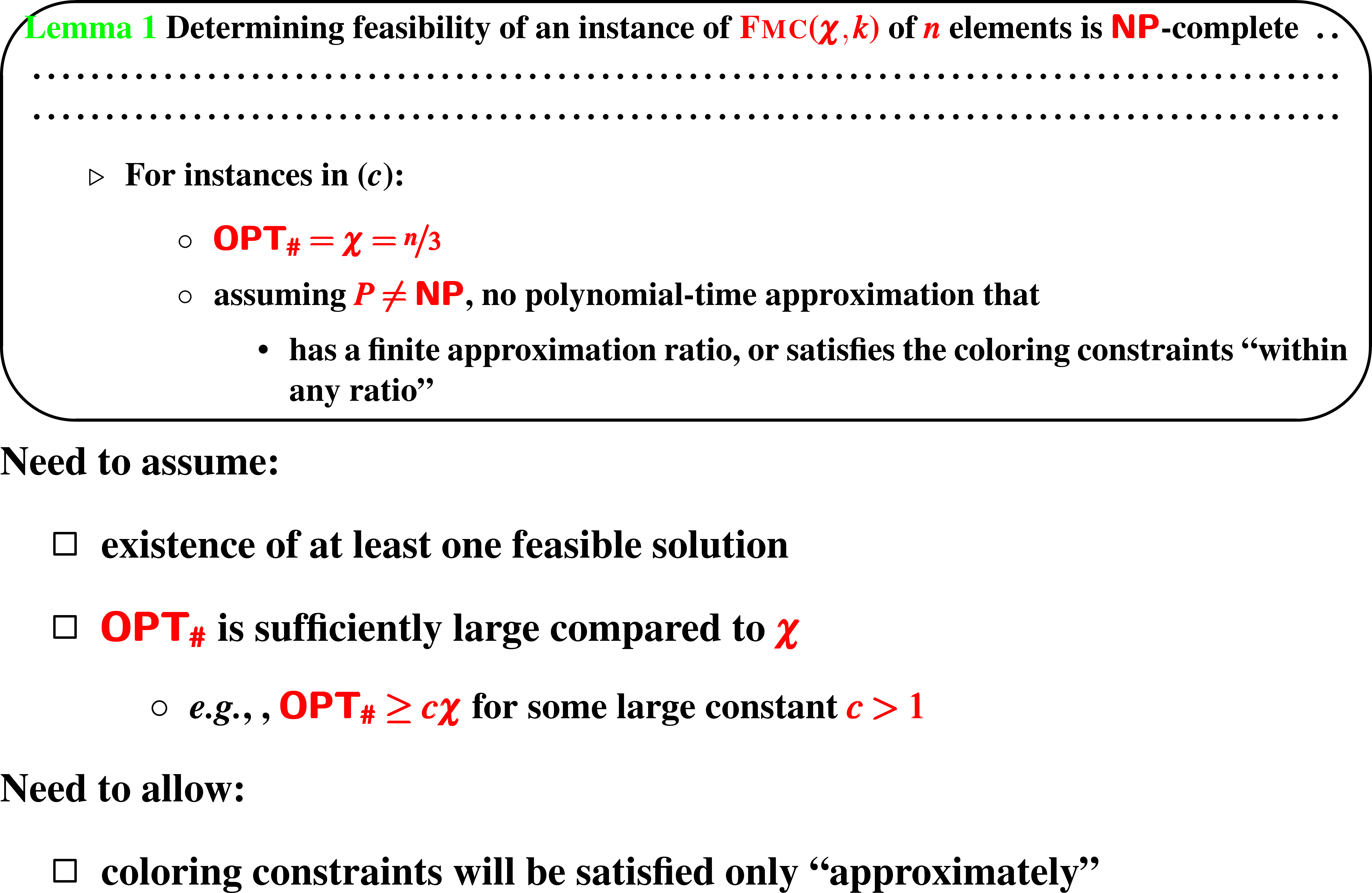 20
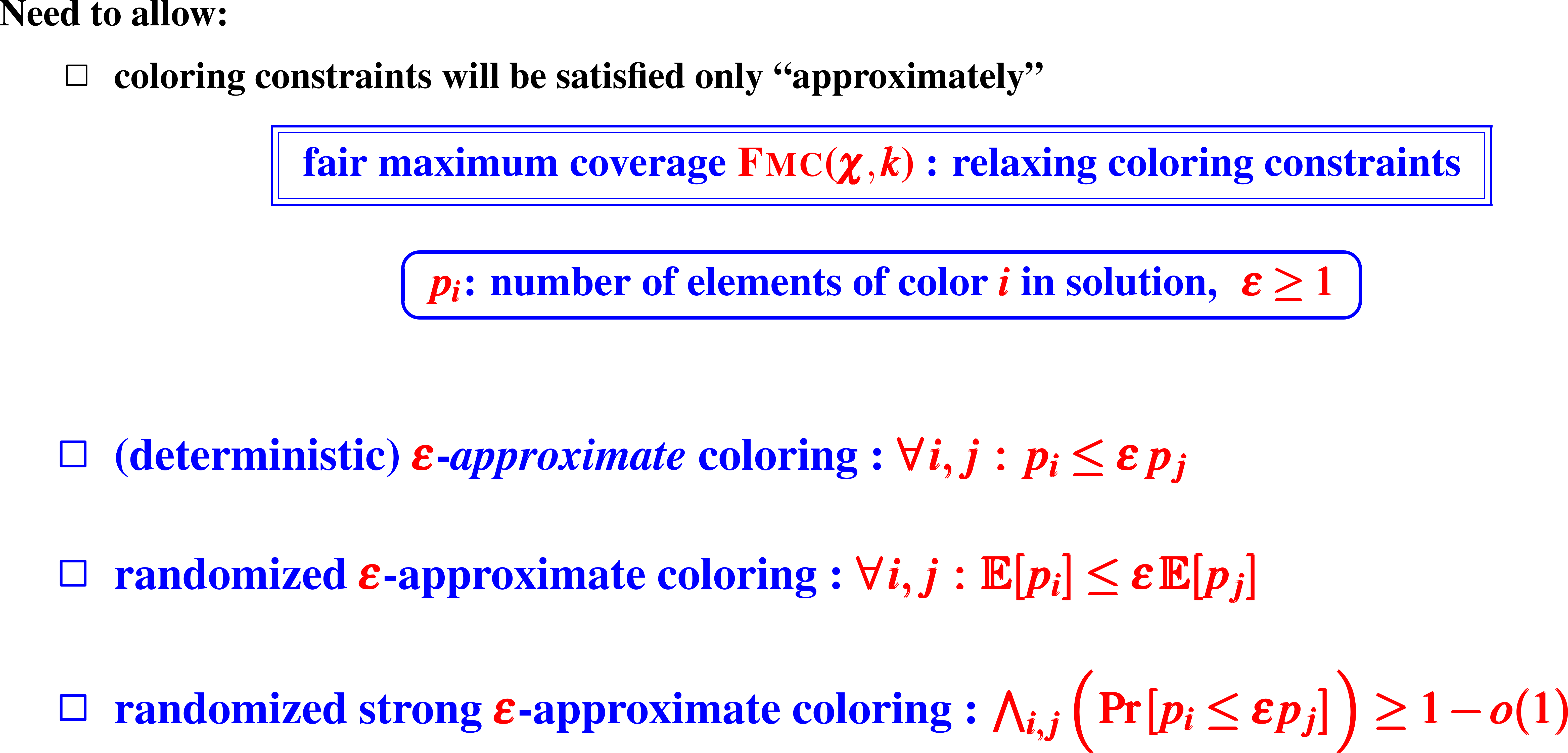 21
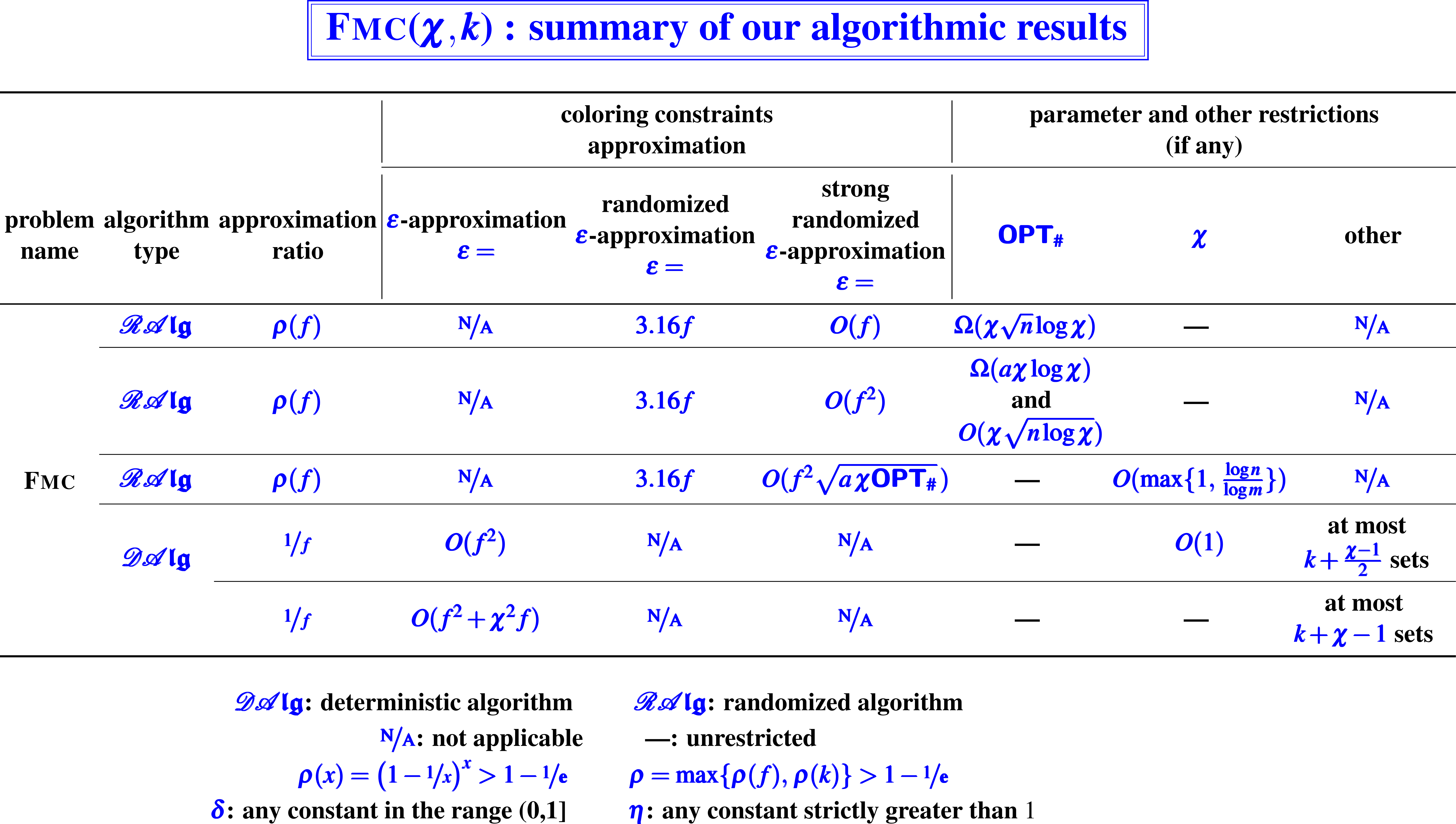 22
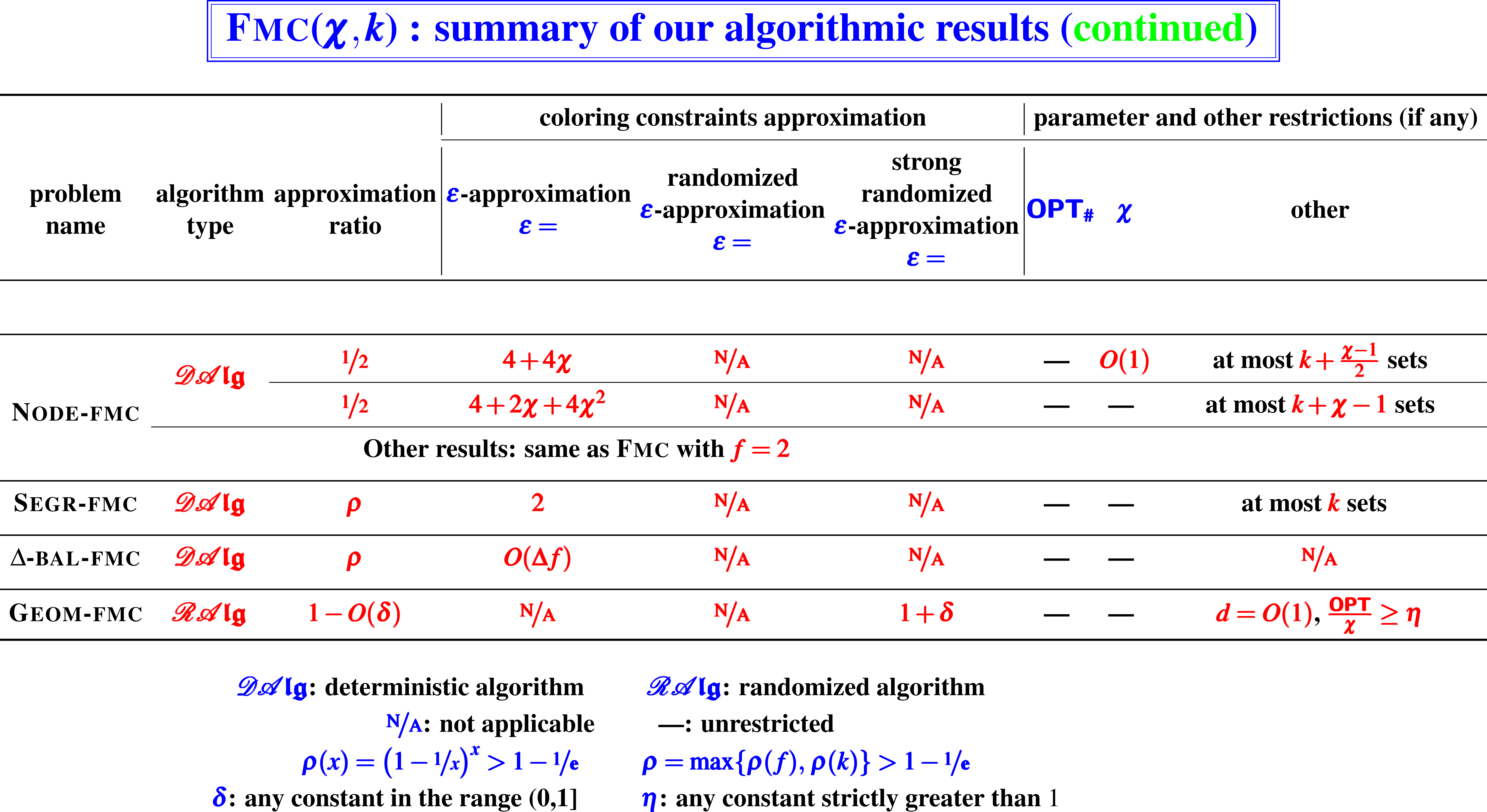 23
Proof techniques, failed approaches, intuitions etc.
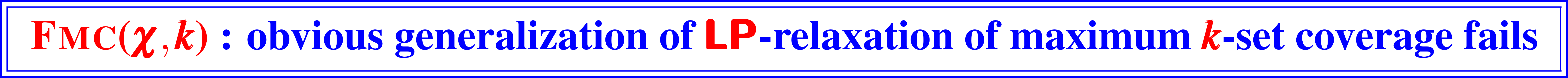 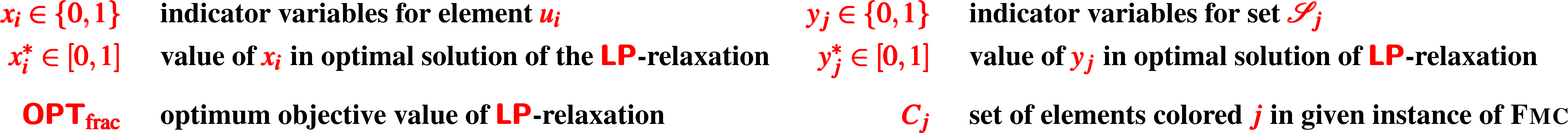 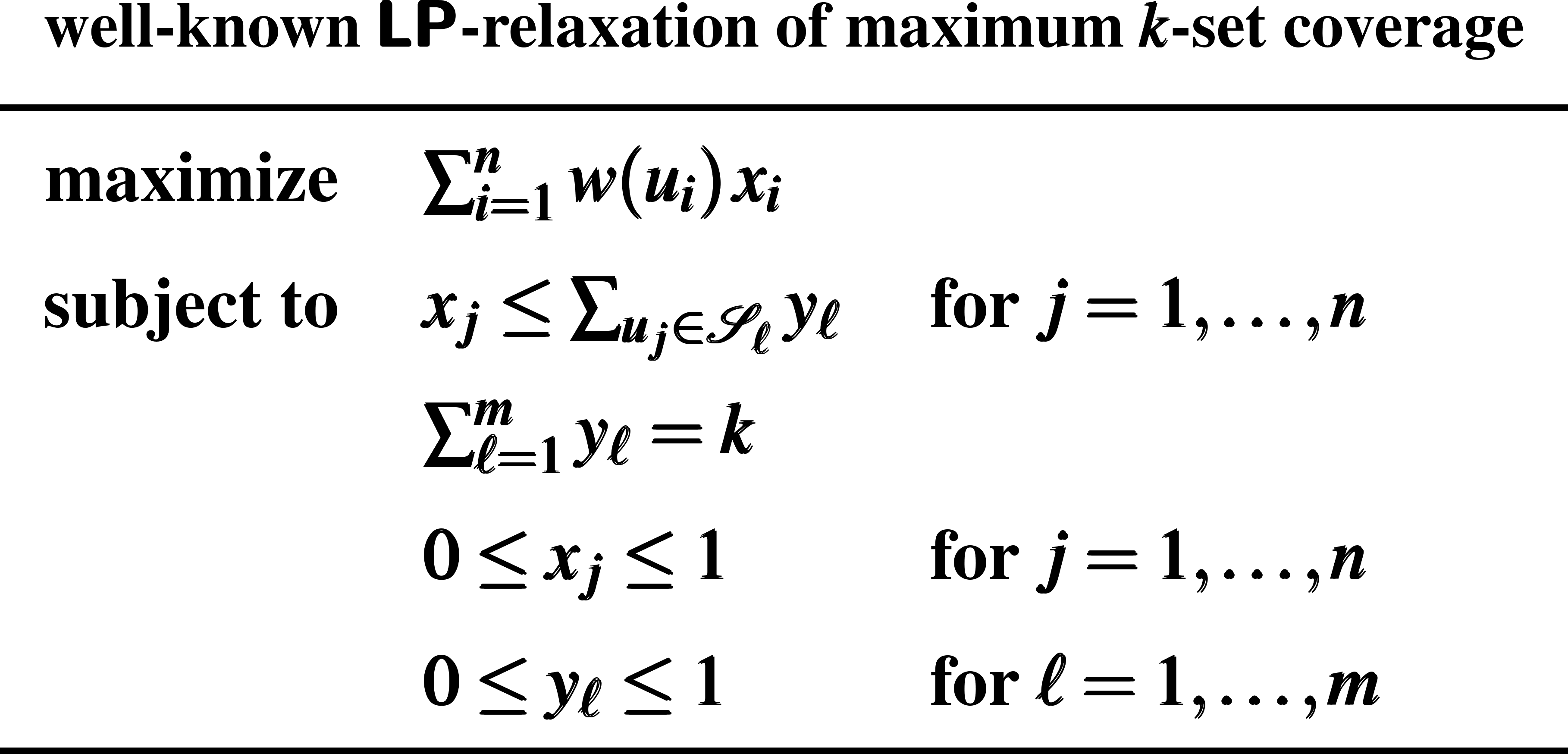 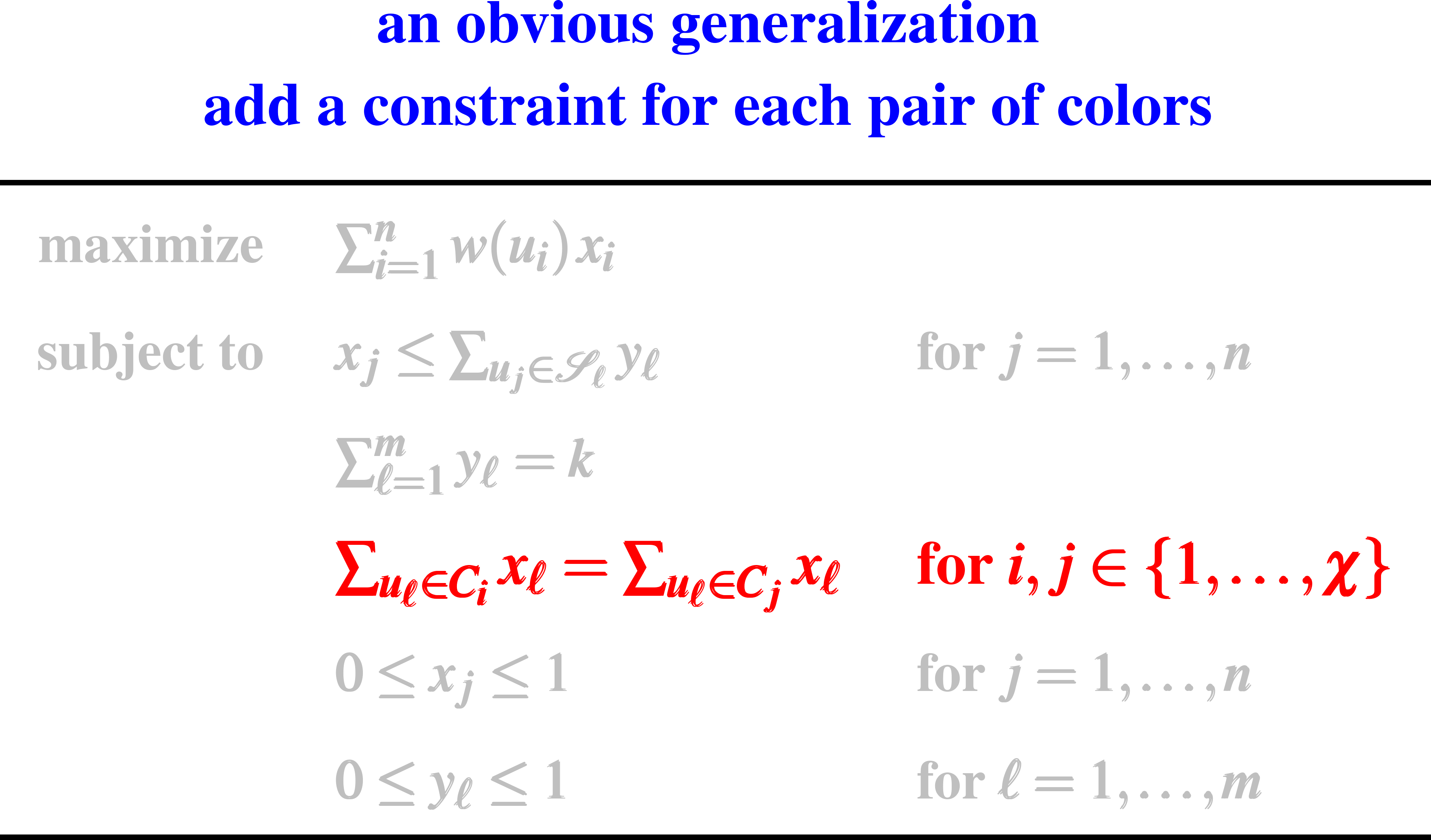 add extra O(f n) covering inequalities
e.g., Carr, Fleischer, Leung, Phillips, 
SODA 2000
workaround
will not work
integrality gap too large
even for 2 colors
24
Proof techniques, failed approaches, intuitions etc.
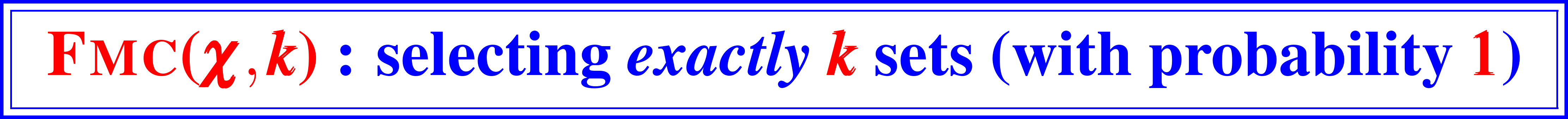 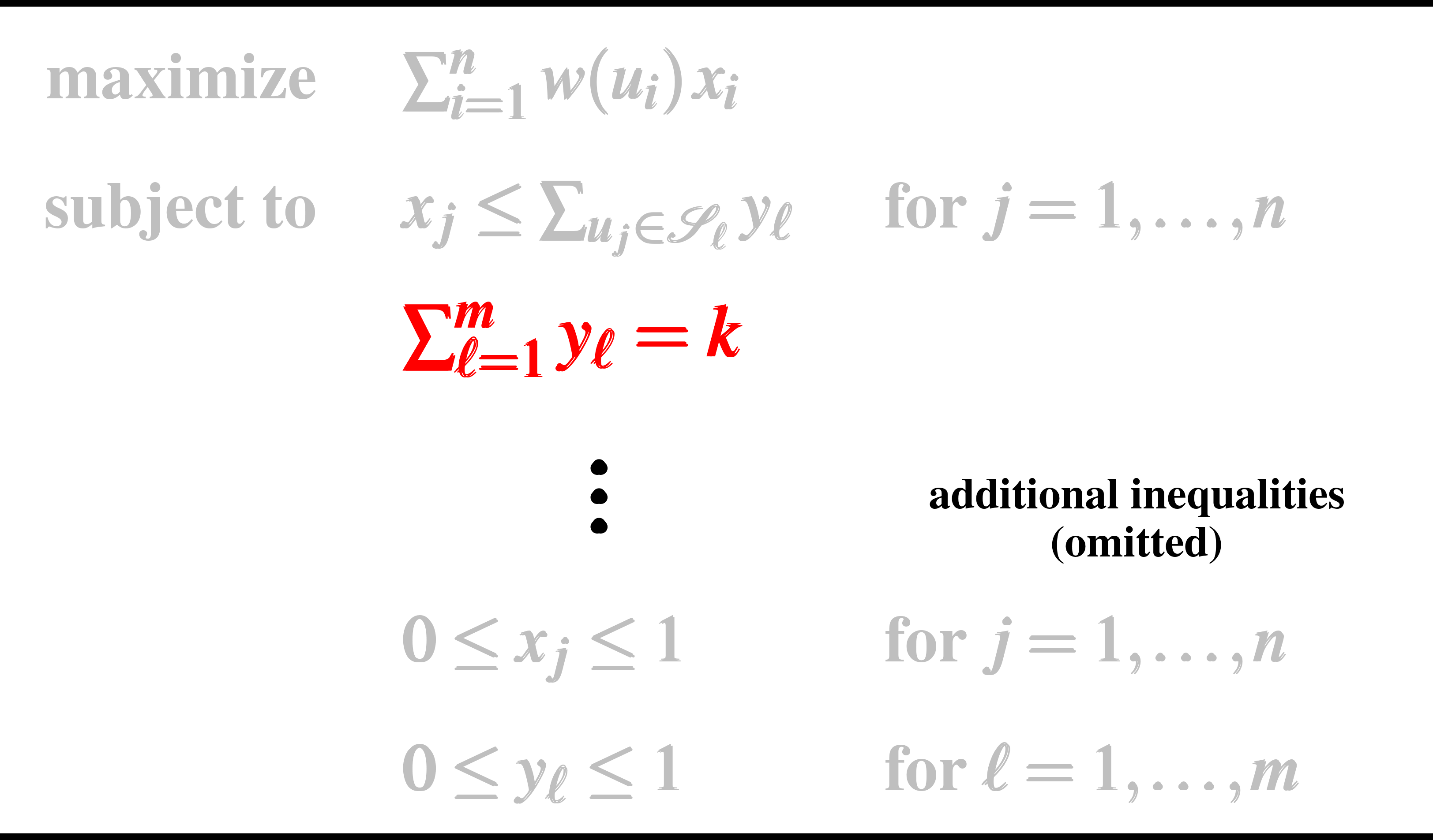 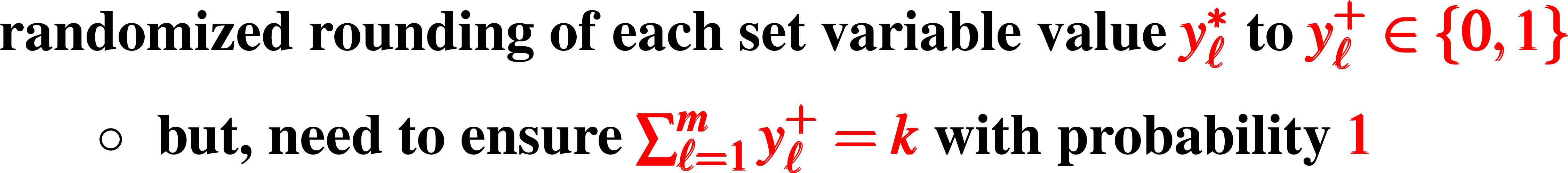 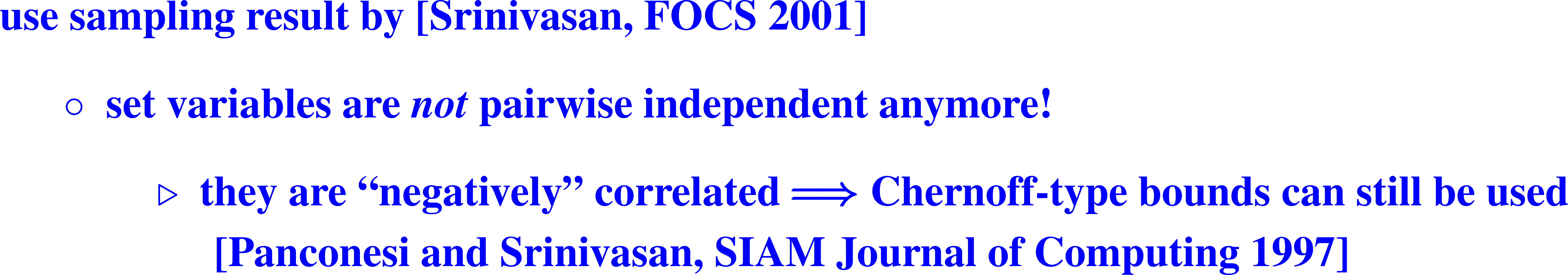 25
Proof techniques, failed approaches, intuitions etc.
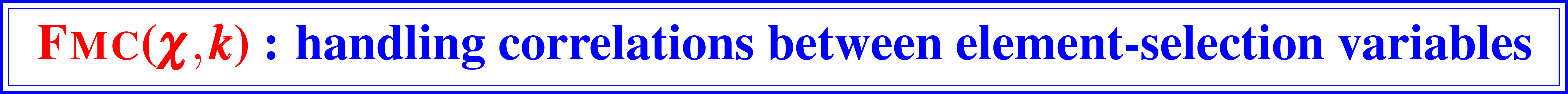 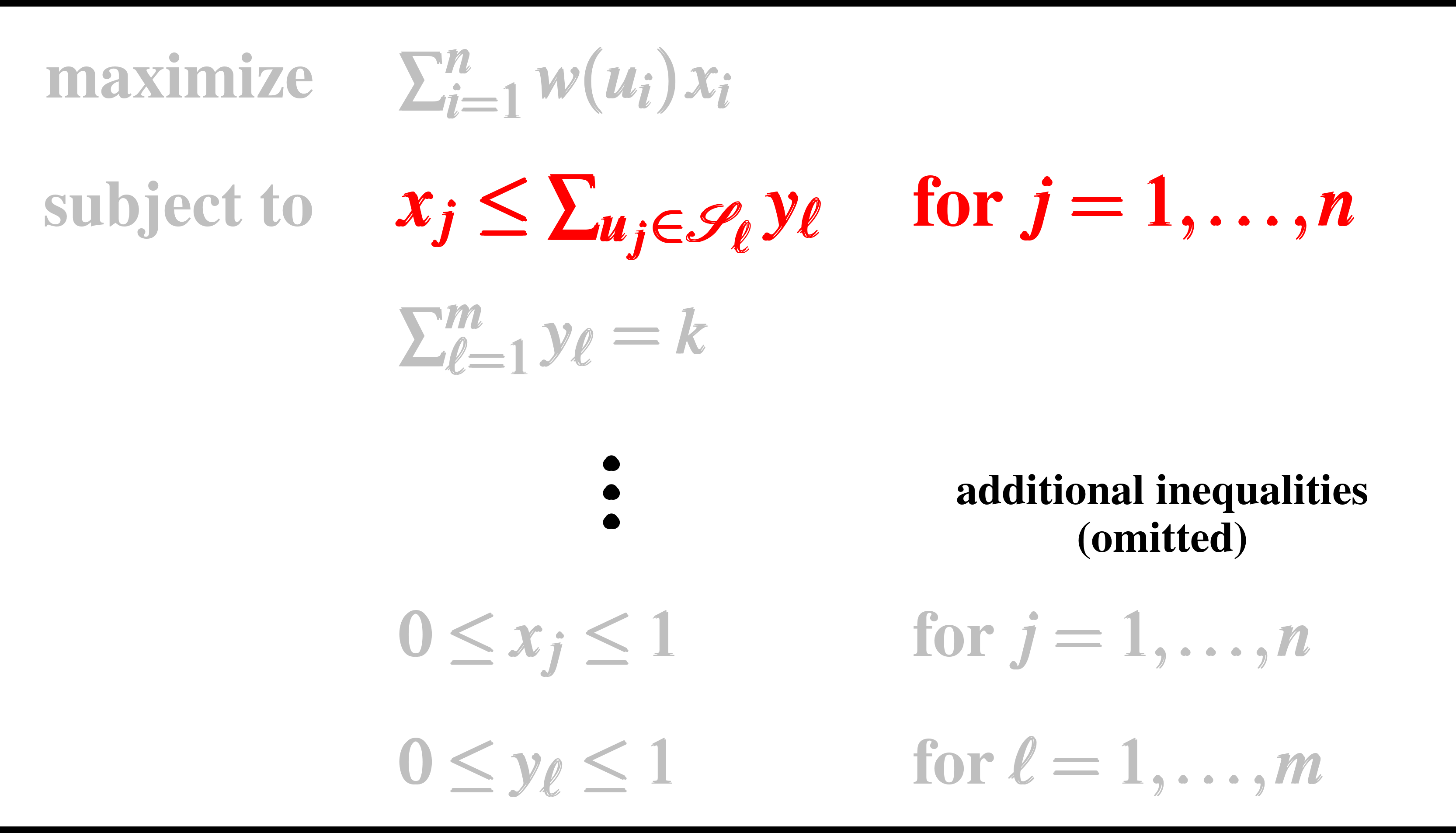 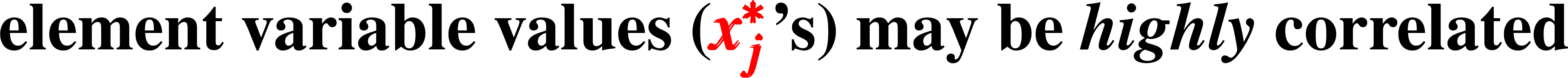 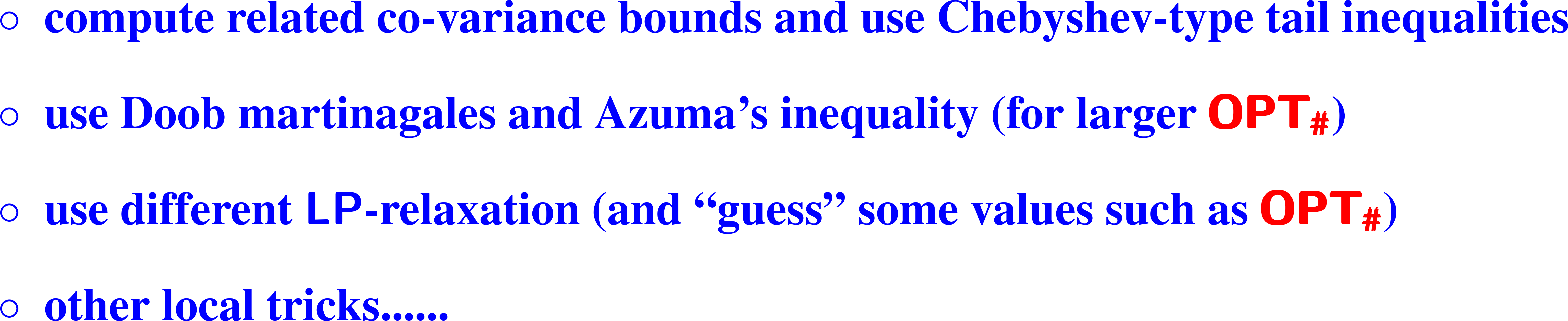 26
Proof techniques, failed approaches, intuitions etc.
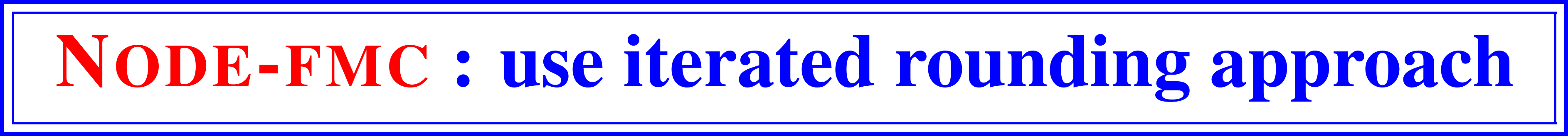 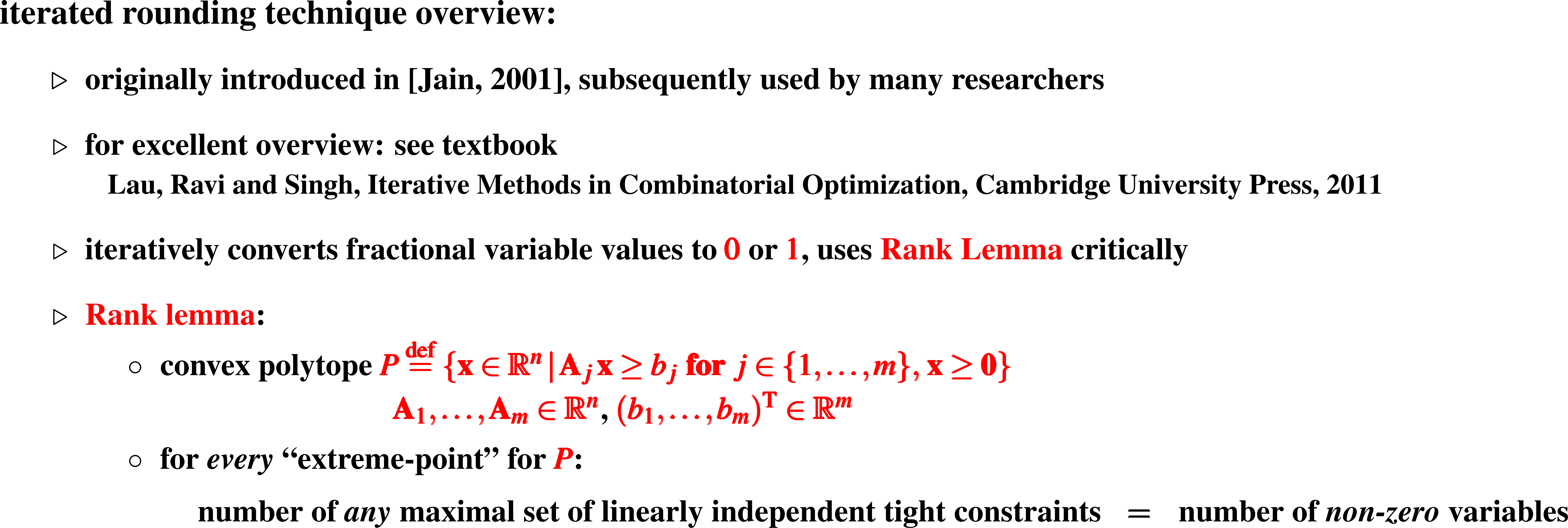 27
Proof techniques, failed approaches, intuitions etc.
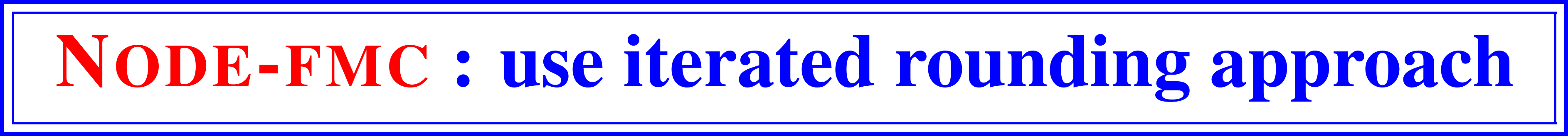 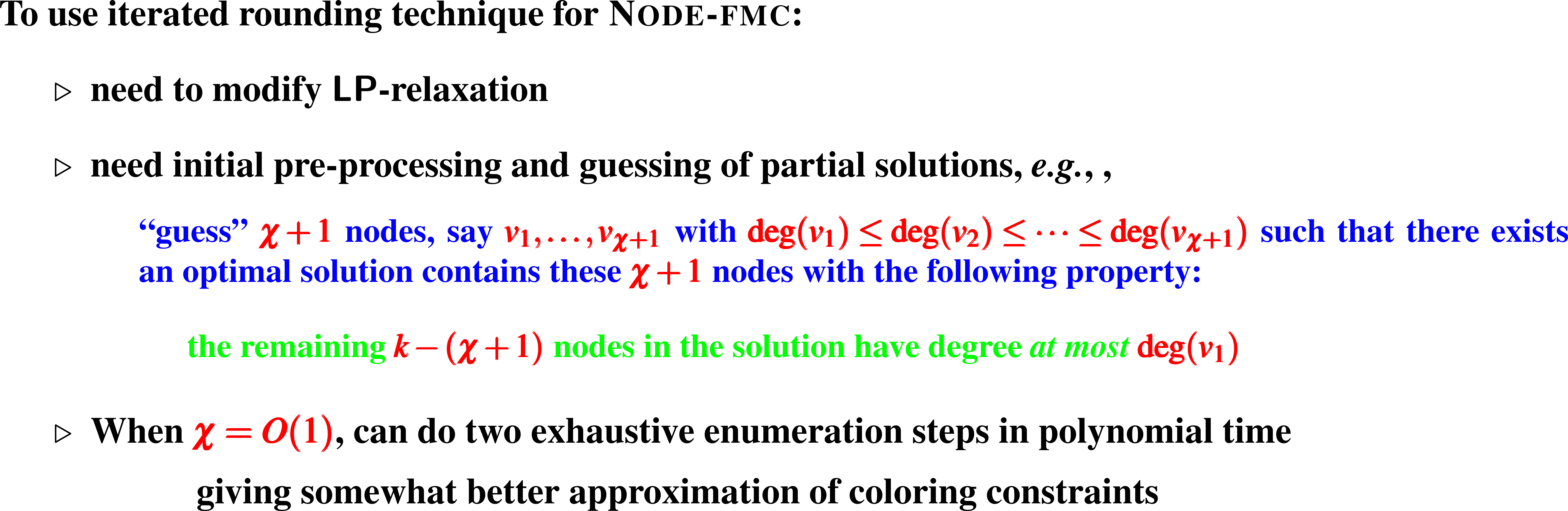 28
Future research problems
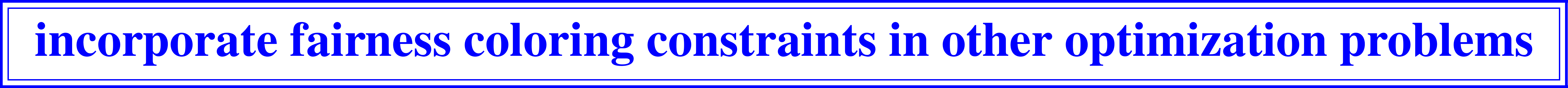 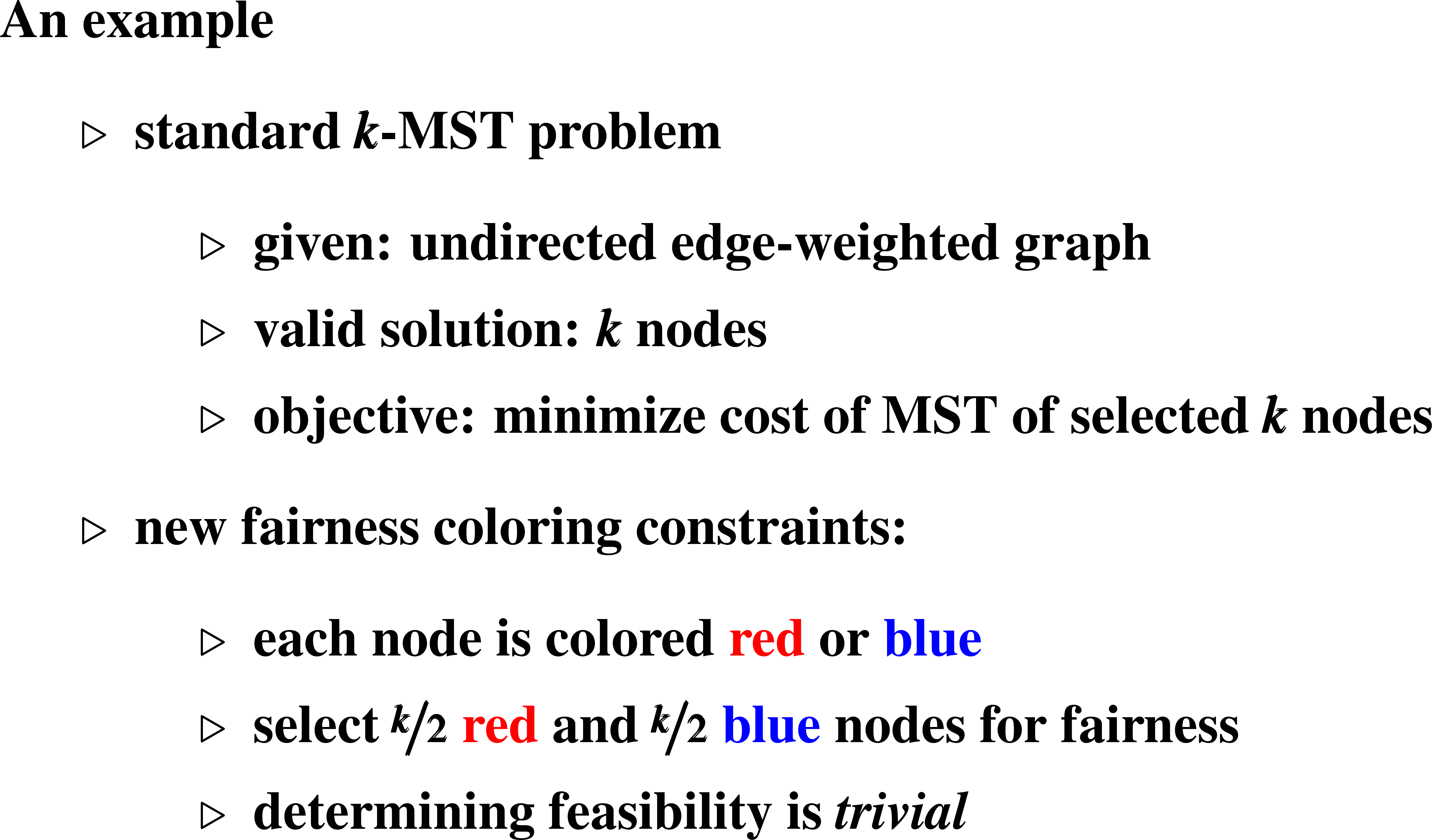 29
Full paper: https://arxiv.org/abs/2007.08069
Questions?
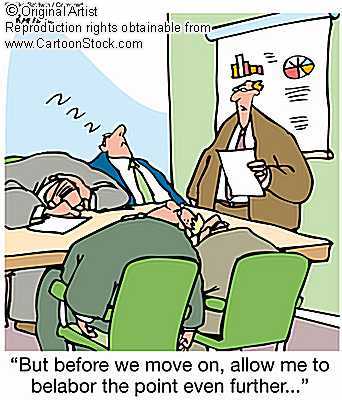 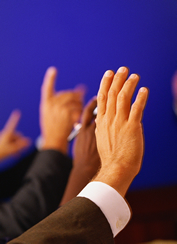 Thank you for your attention
30